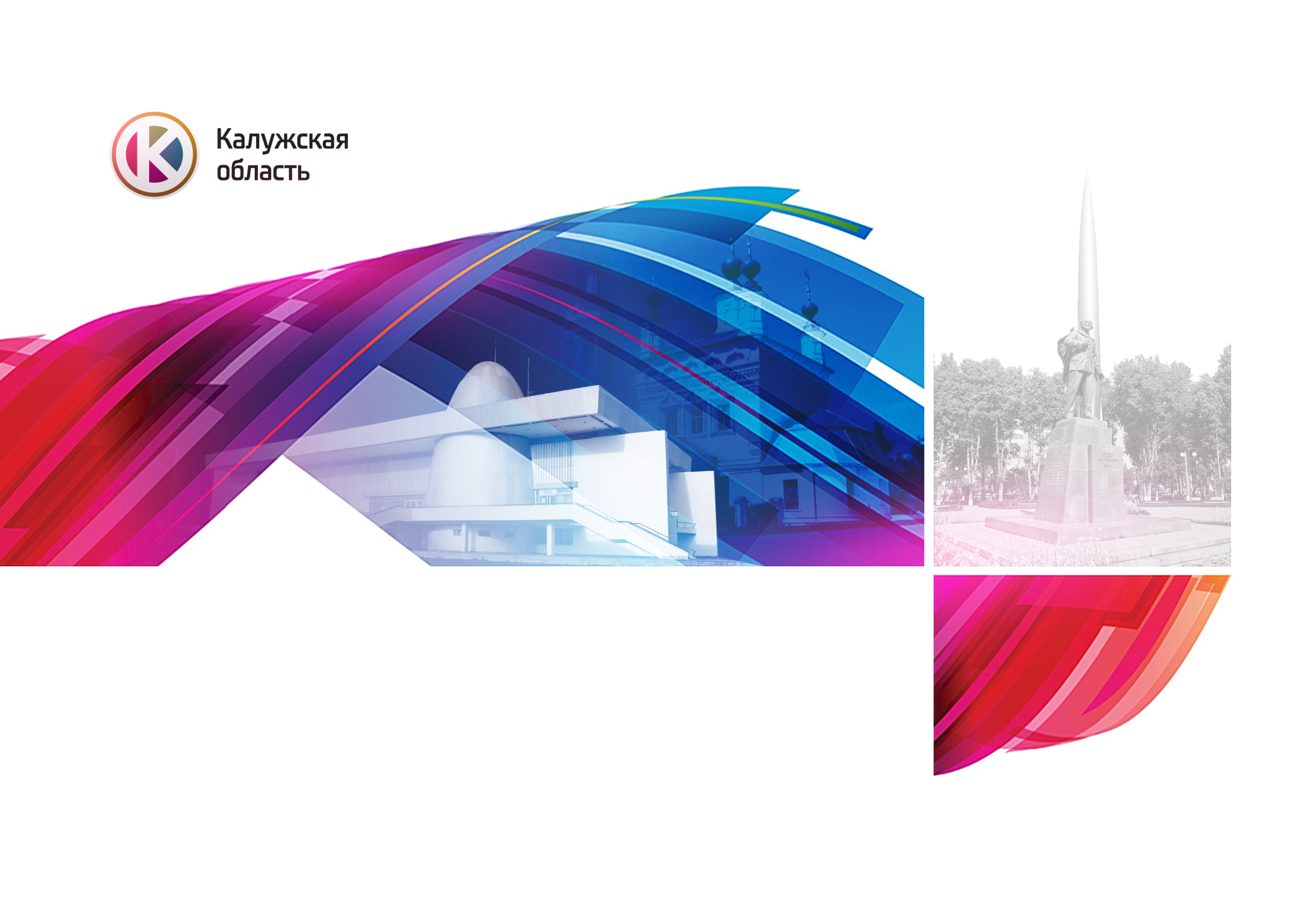 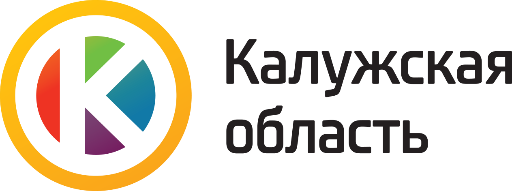 НАДЁЖНОСТЬ
ИННОВАЦИИ
ПАРТНЁРСТВО
МИНИСТЕРСТВО ЭКОНОМИЧЕСКОГО РАЗВИТИЯ КАЛУЖСКОЙ ОБЛАСТИ:
ИТОГИ 2014 ГОДА И ОСНОВНЫЕ ЗАДАЧИ НА 2015 ГОД
2015
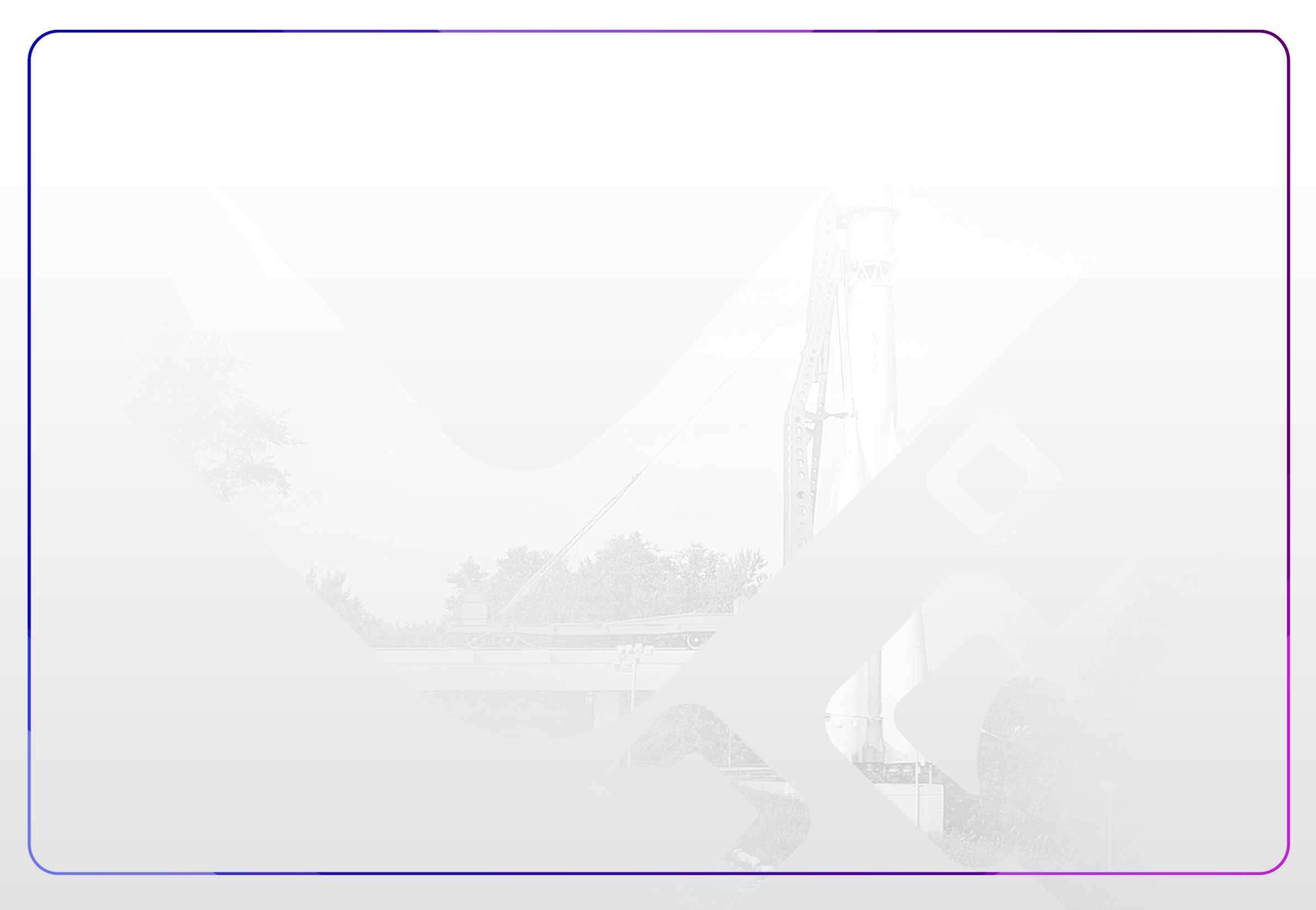 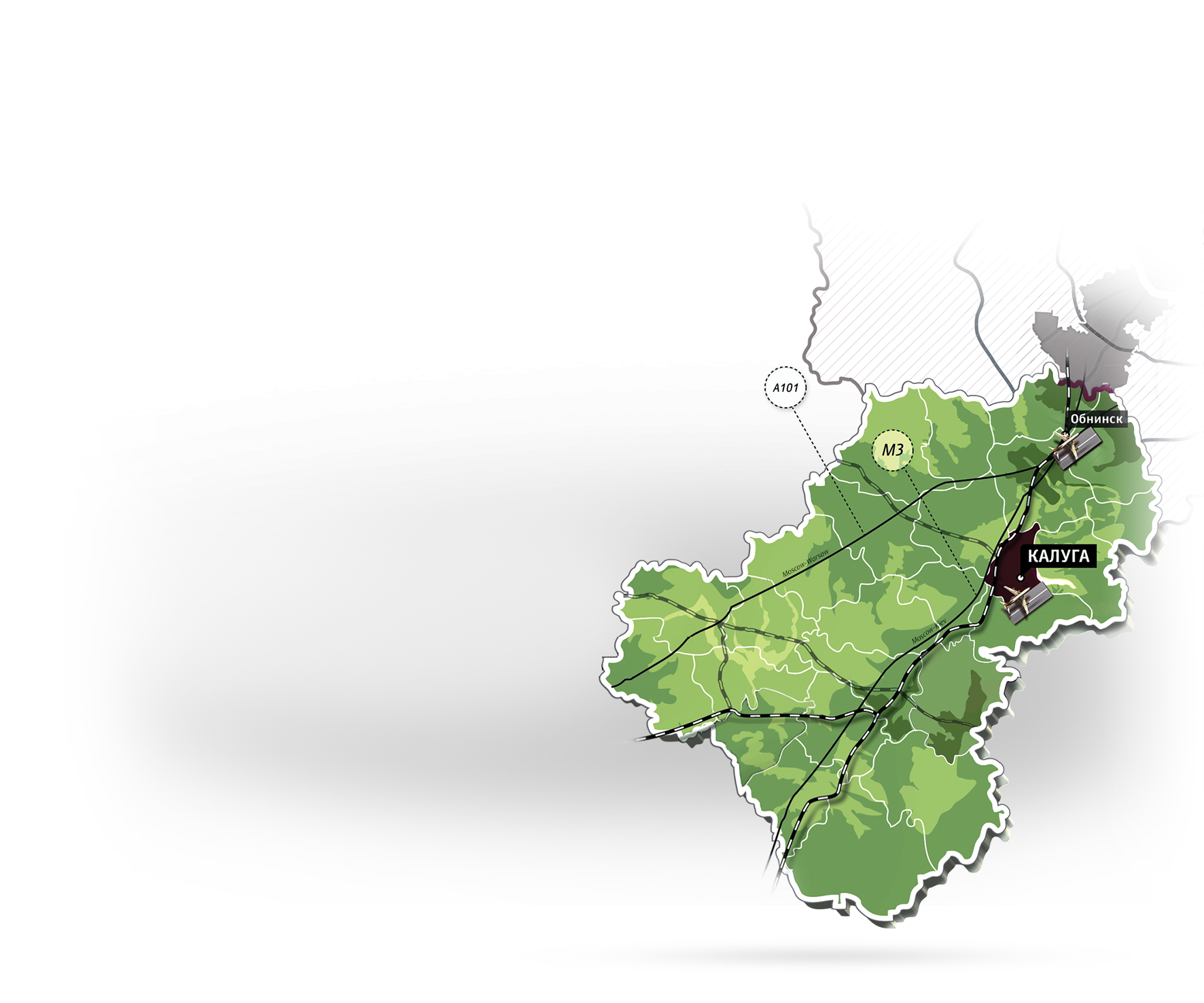 2
ИТОГИ 2014 ГОДА
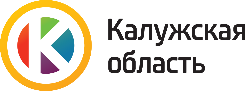 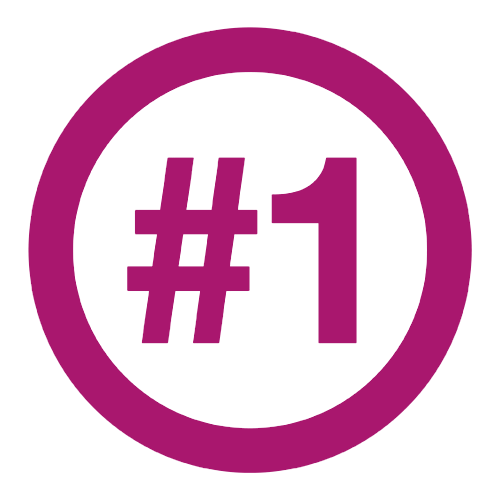 Объем промышленного производства
2014
2,9%
место
по объему продукции обрабатывающих
производств

в расчете на 1 жителя
среди регионов России
2013
Объем отгруженнойпродукции520 млрд руб.
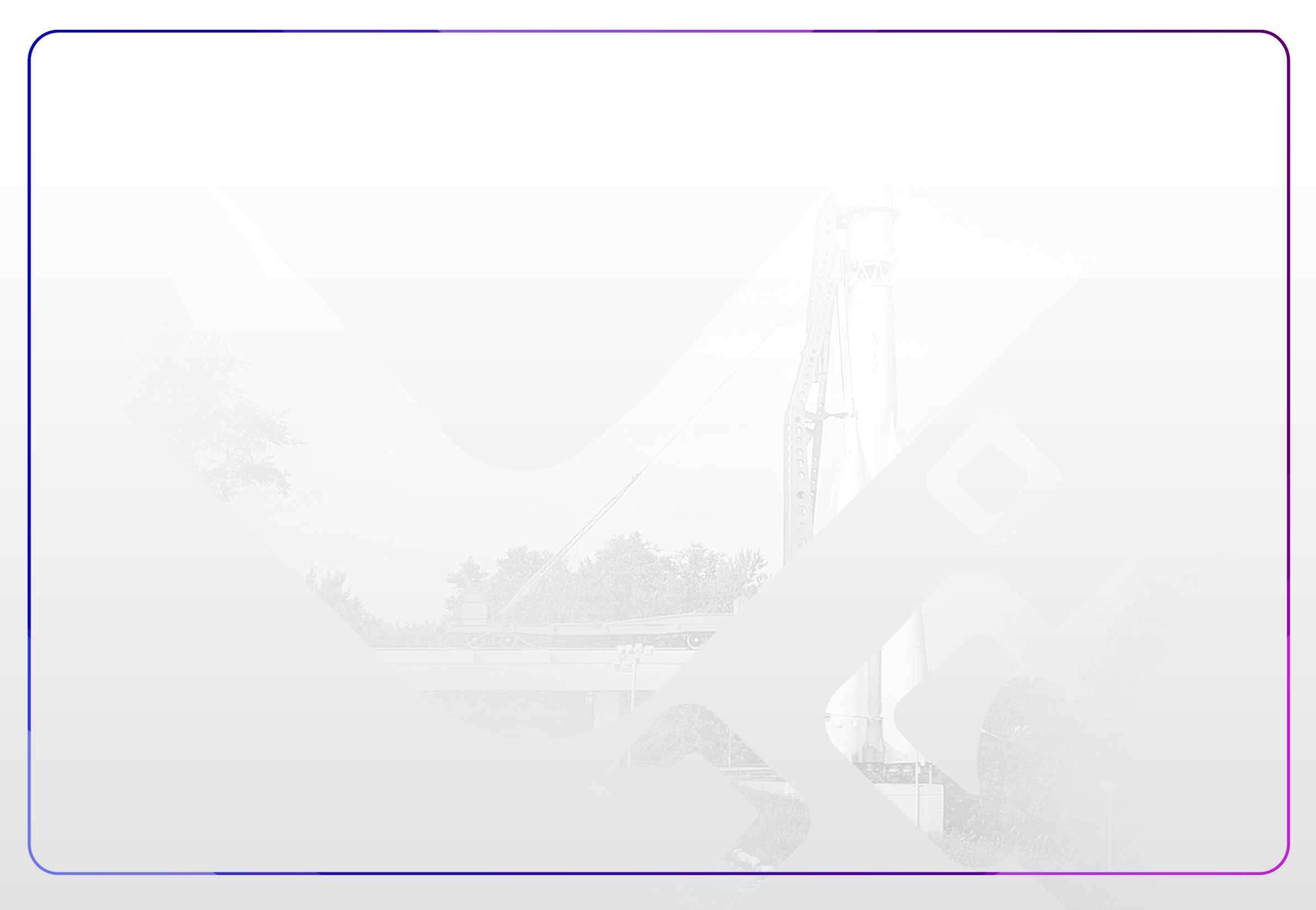 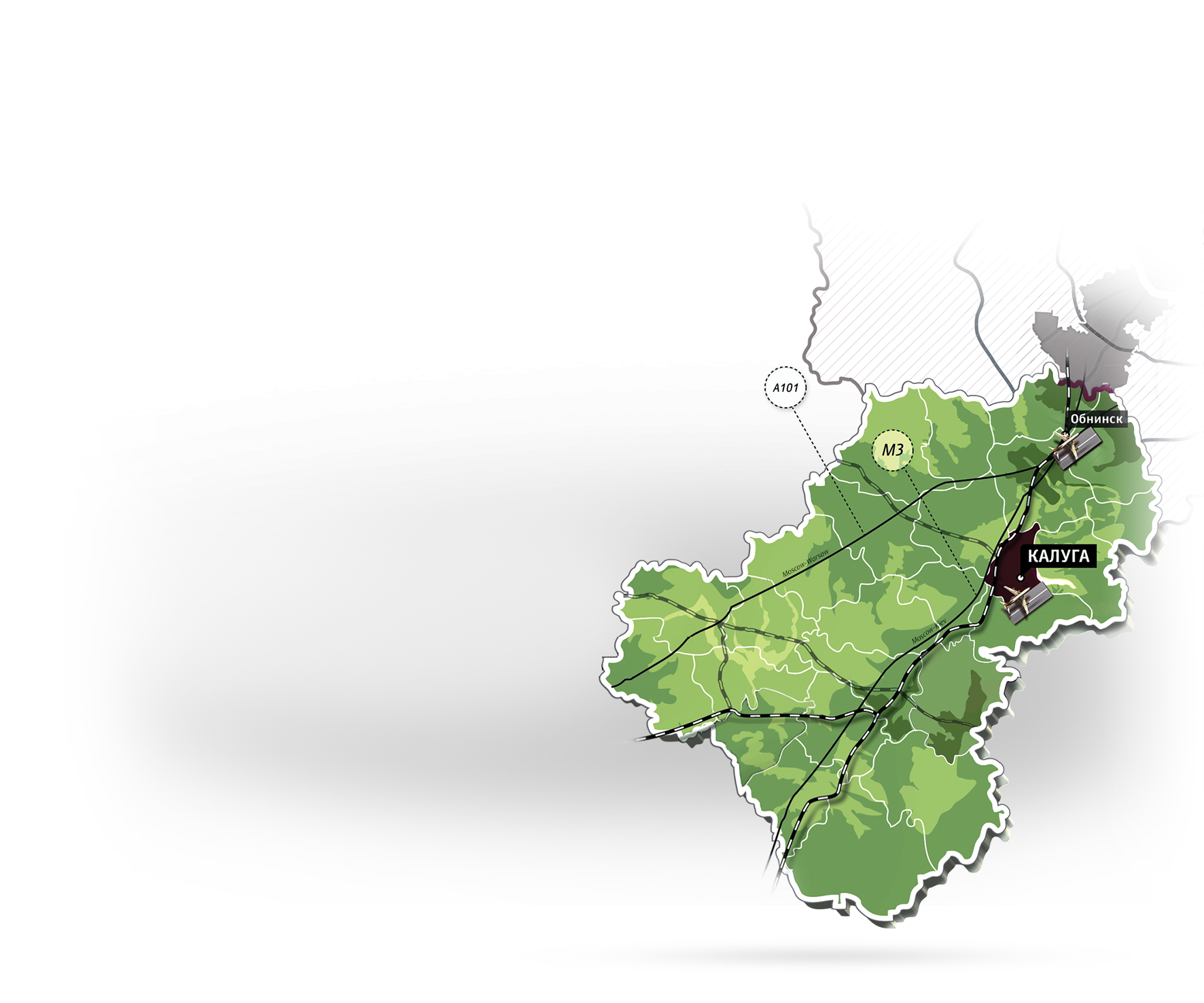 3
ПРОМЫШЛЕННЫЙ КОМПЛЕКС
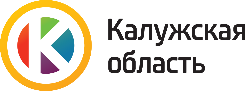 Диверсификация
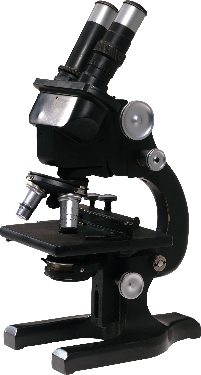 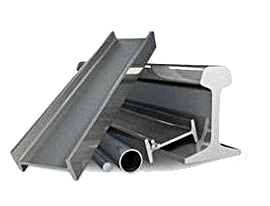 140,7%
109,6%
Рост
металлургического
производства
Рост производства
химической
отрасли
12 новых
промышленных
предприятий
2300 новых рабочих мест
Объем инвестицийв основной капиталпо итогам 2014 года составил
99,7 млрд руб.
80 НОВЫХ ЗАЯВОК на размещение производств
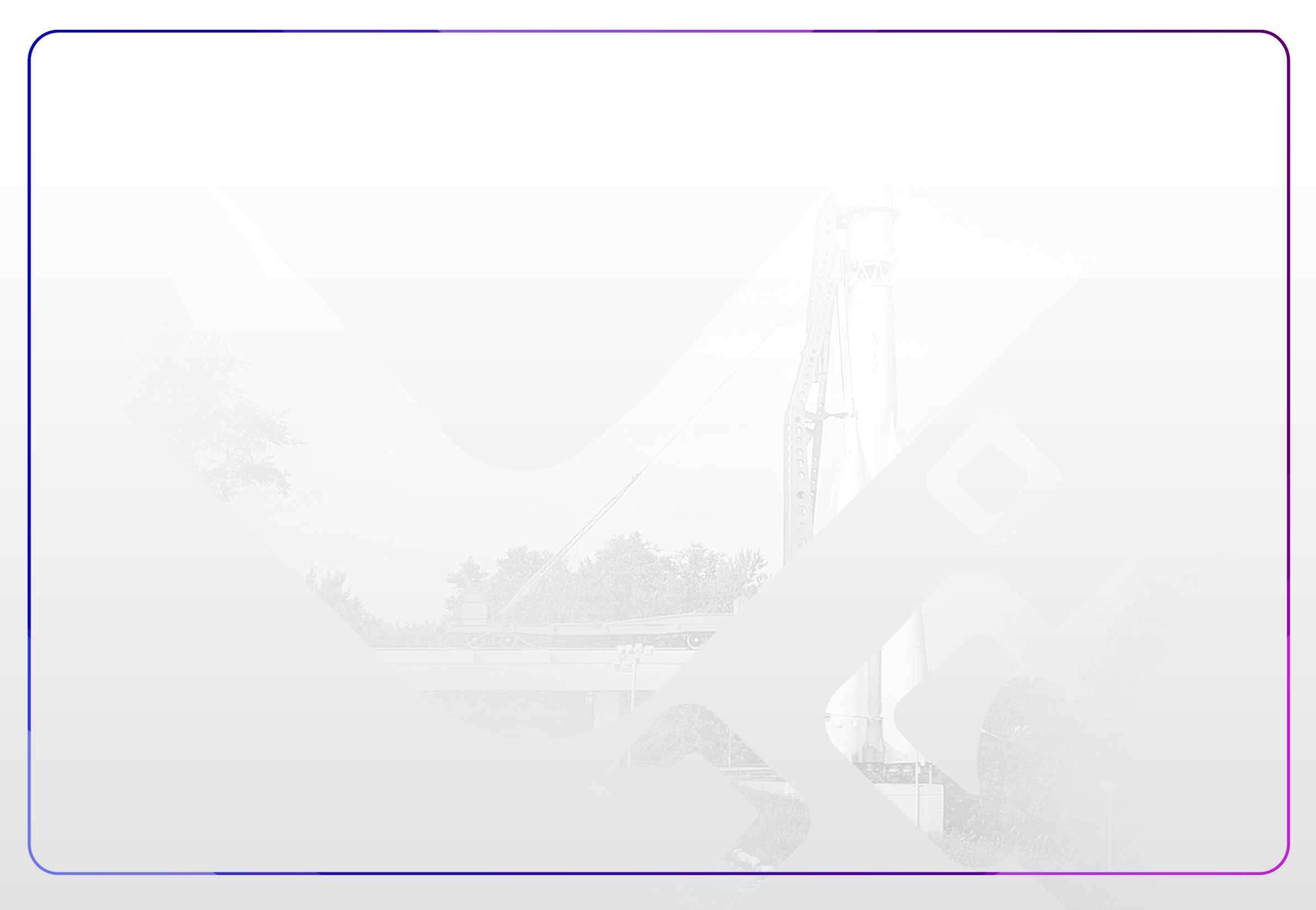 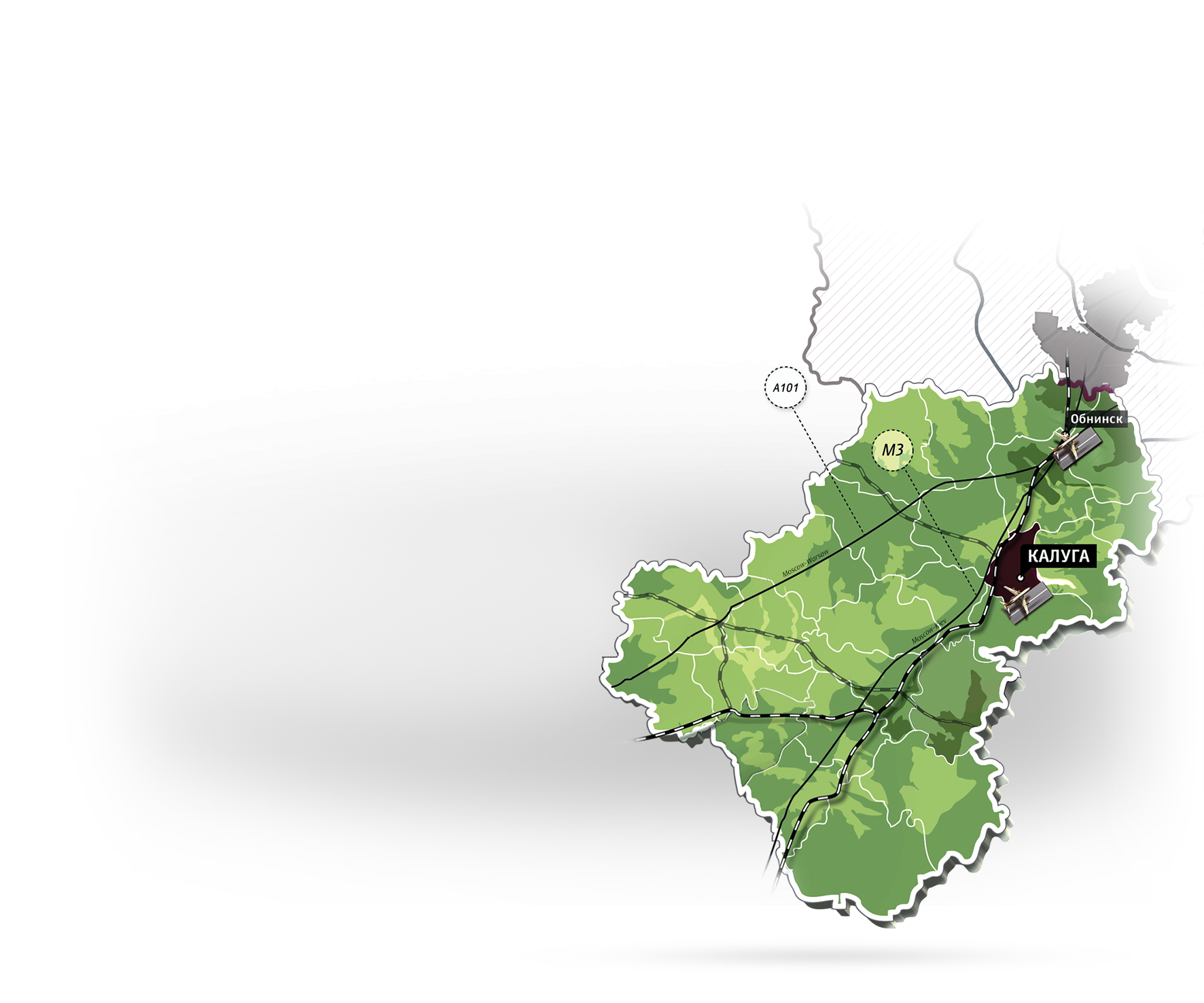 4
ТРАНСПОРТНО-ЛОГИСТИЧЕСКАЯ ИНФРАСТРУКТУРА
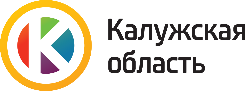 Международный  аэропорт «Калуга»
Freight Village
Rosva
3
4
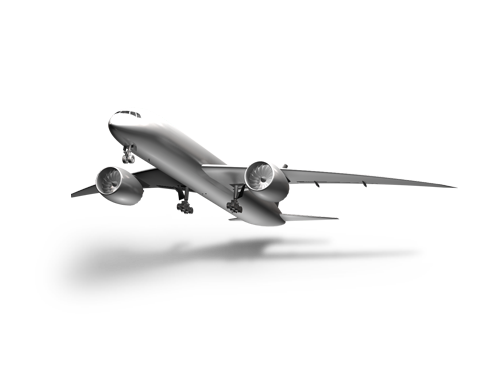 2
1
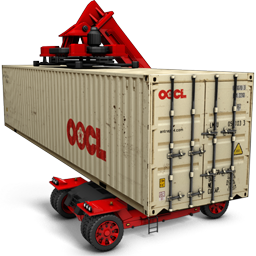 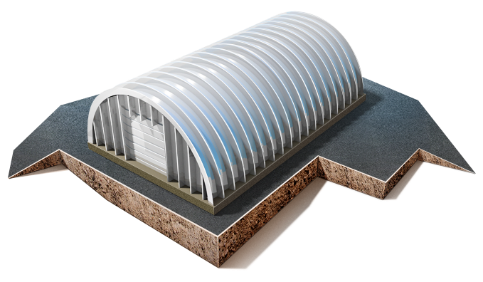 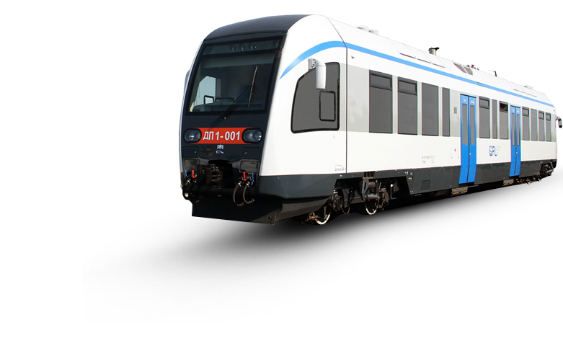 Freight Village
Vorsino
К-Агро
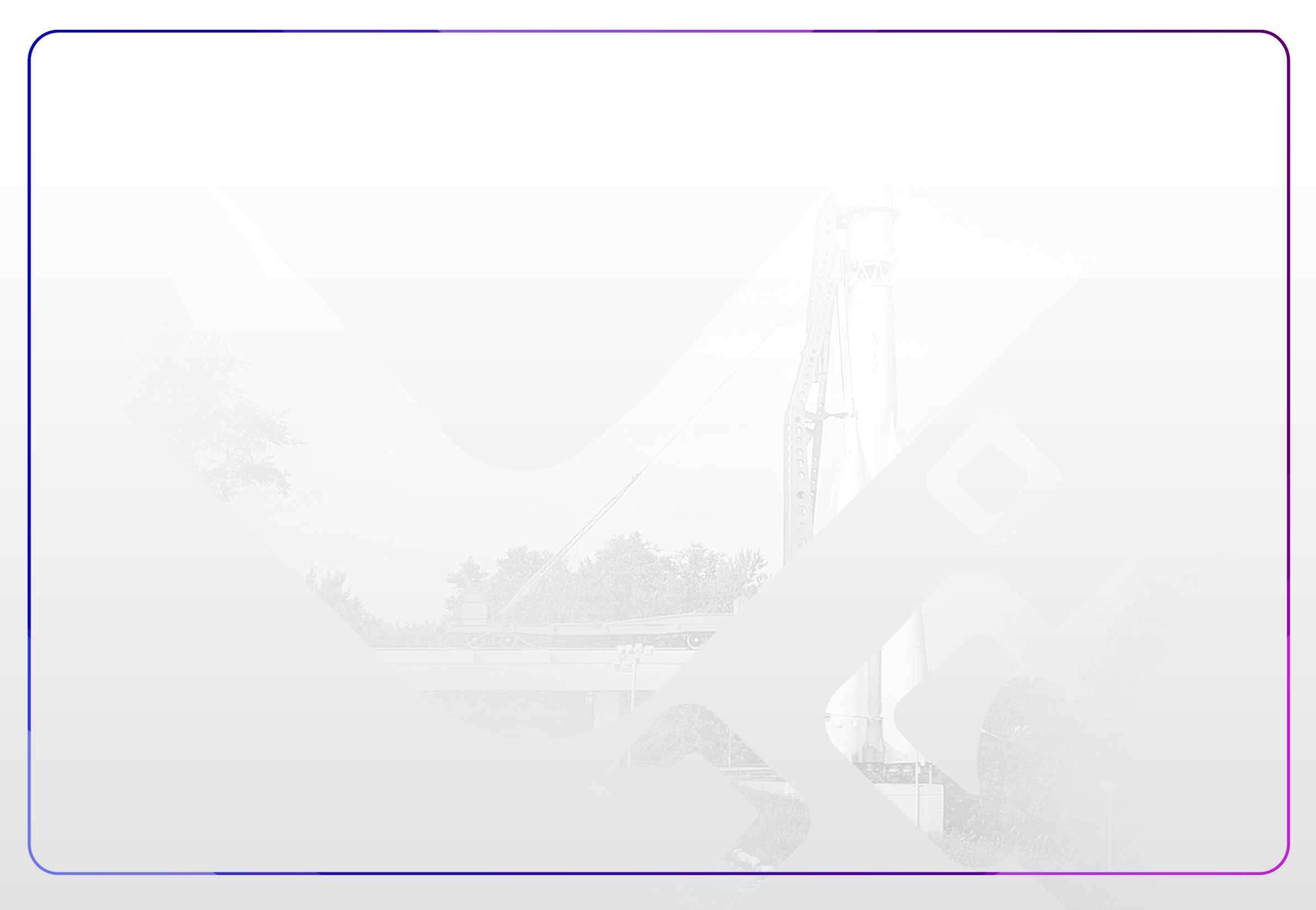 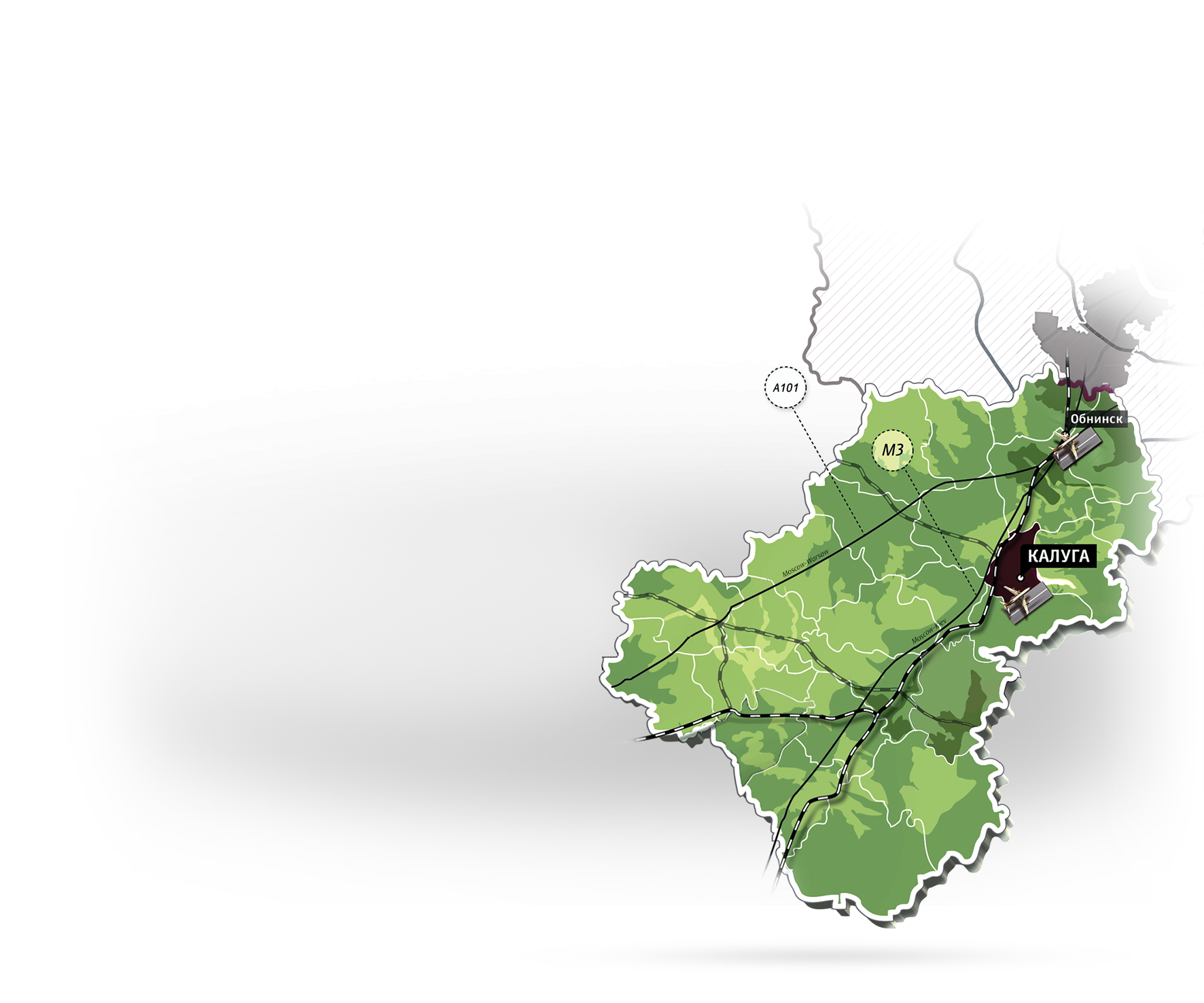 5
МЕРЫ ГОСУДАРСТВЕННОЙ ПОДДЕРЖКИМУНИЦИПАЛЬНЫХ ОБРАЗОВАНИЙ КАЛУЖСКОЙ ОБЛАСТИ
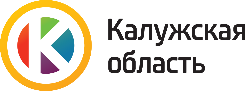 Создание условийи инфраструктурыдля инвесторов
Дополнительные налоговые
доходы
Дополнительные налоговые доходы
Механизм 
TIF
Субсидии
в размере
30%
затрат муниципального
образования на реализацию
проекта
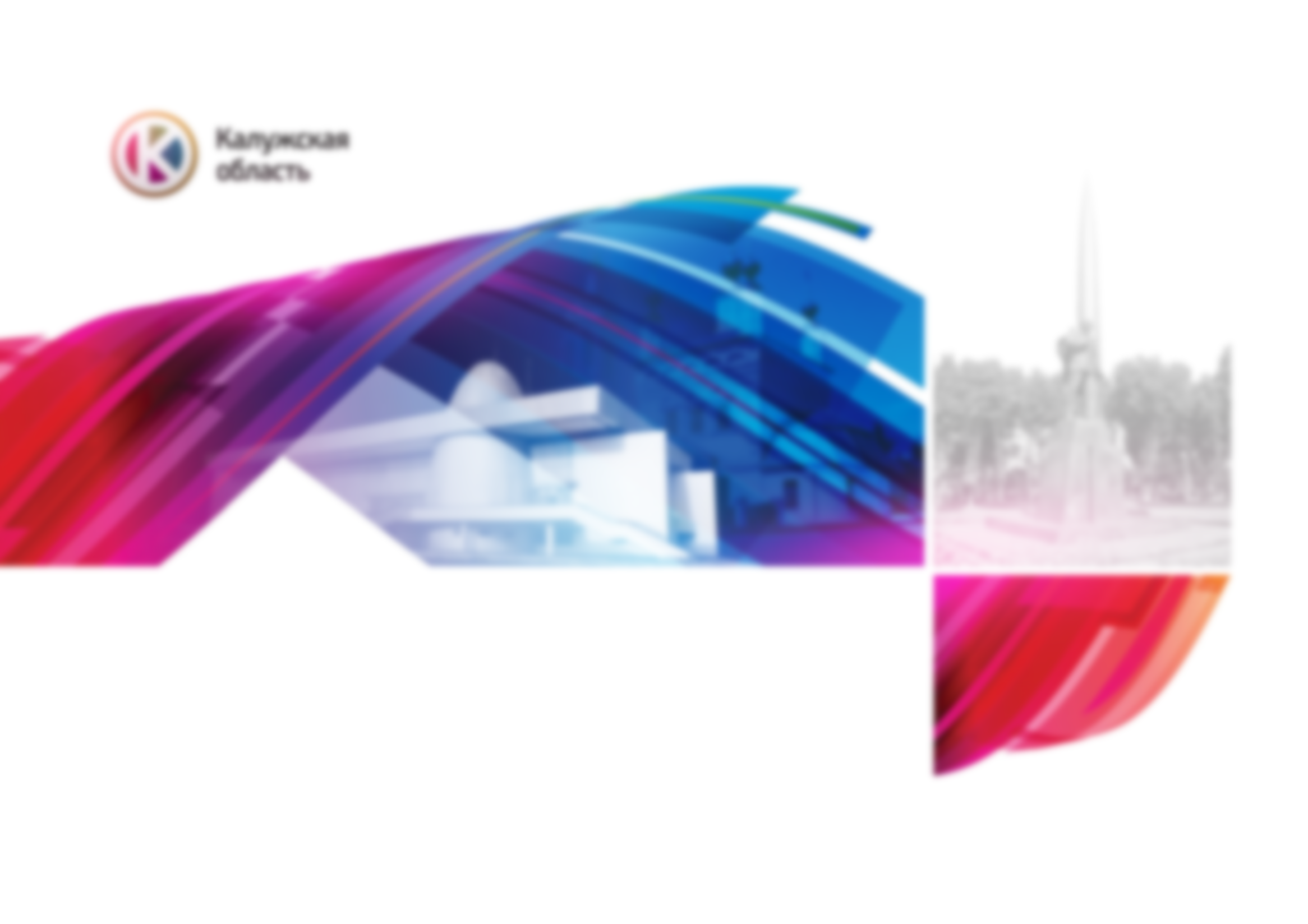 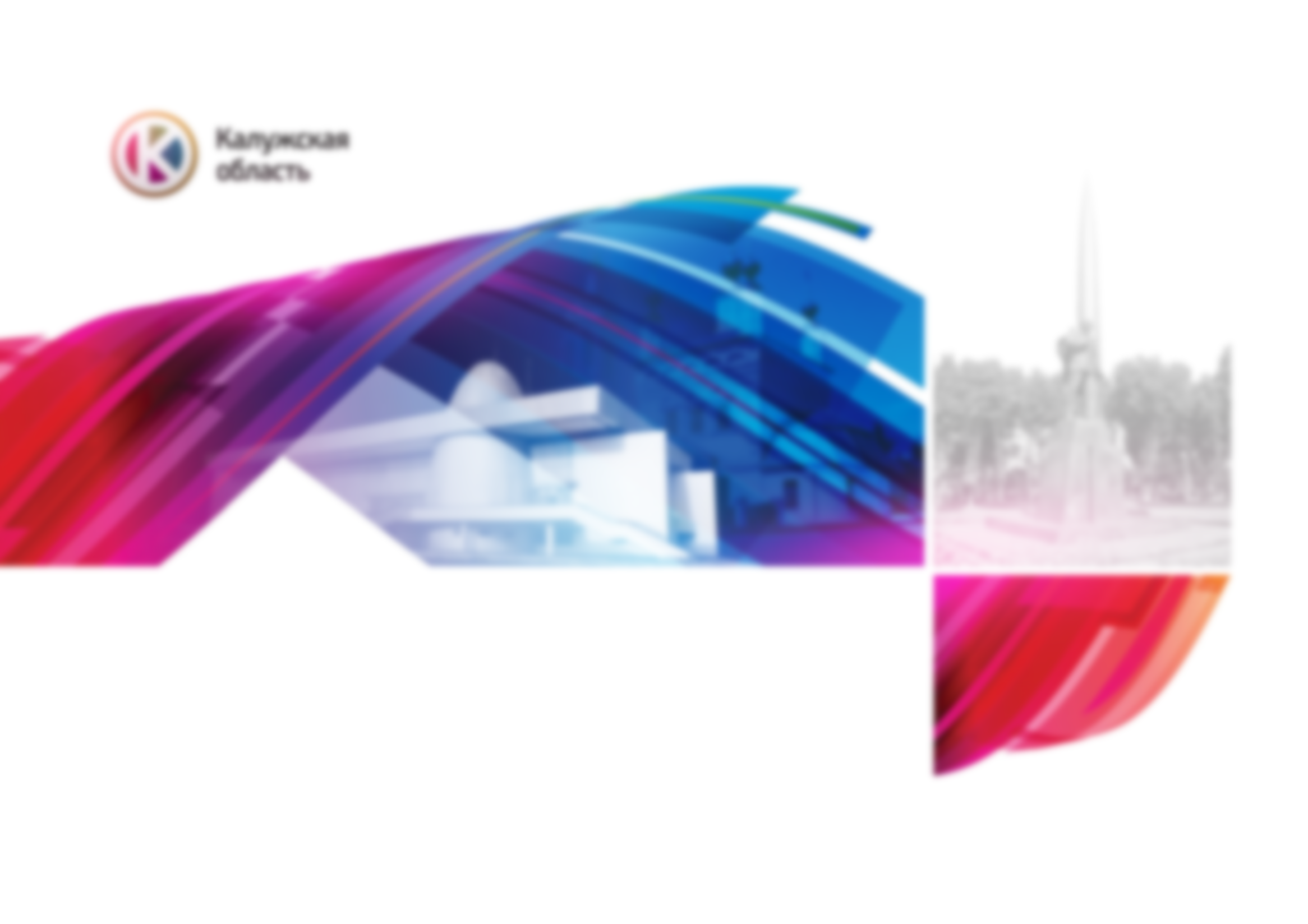 МЕСТНЫЙ
БЮДЖЕТ
ОБЛАСТНОЙ
БЮДЖЕТ
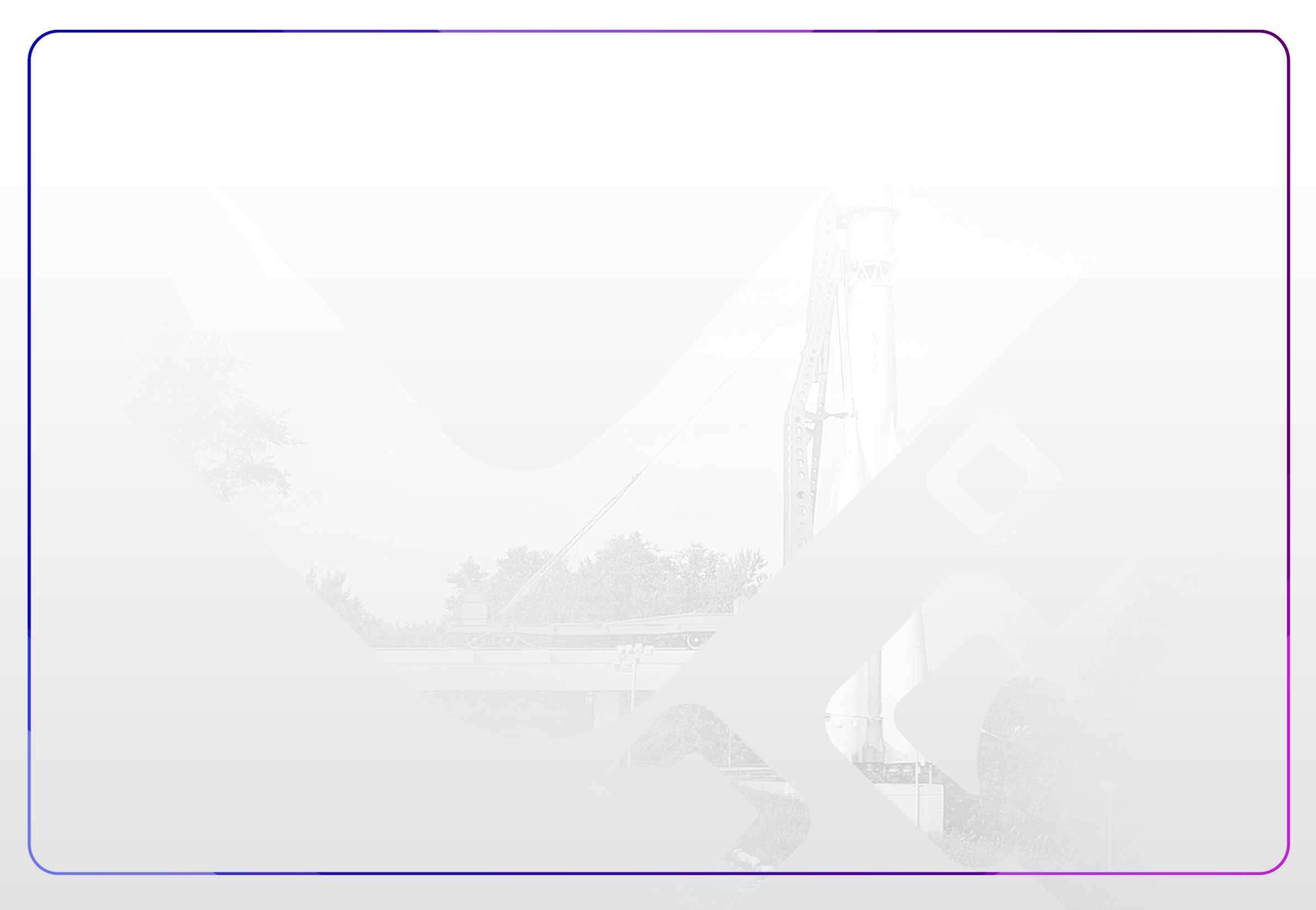 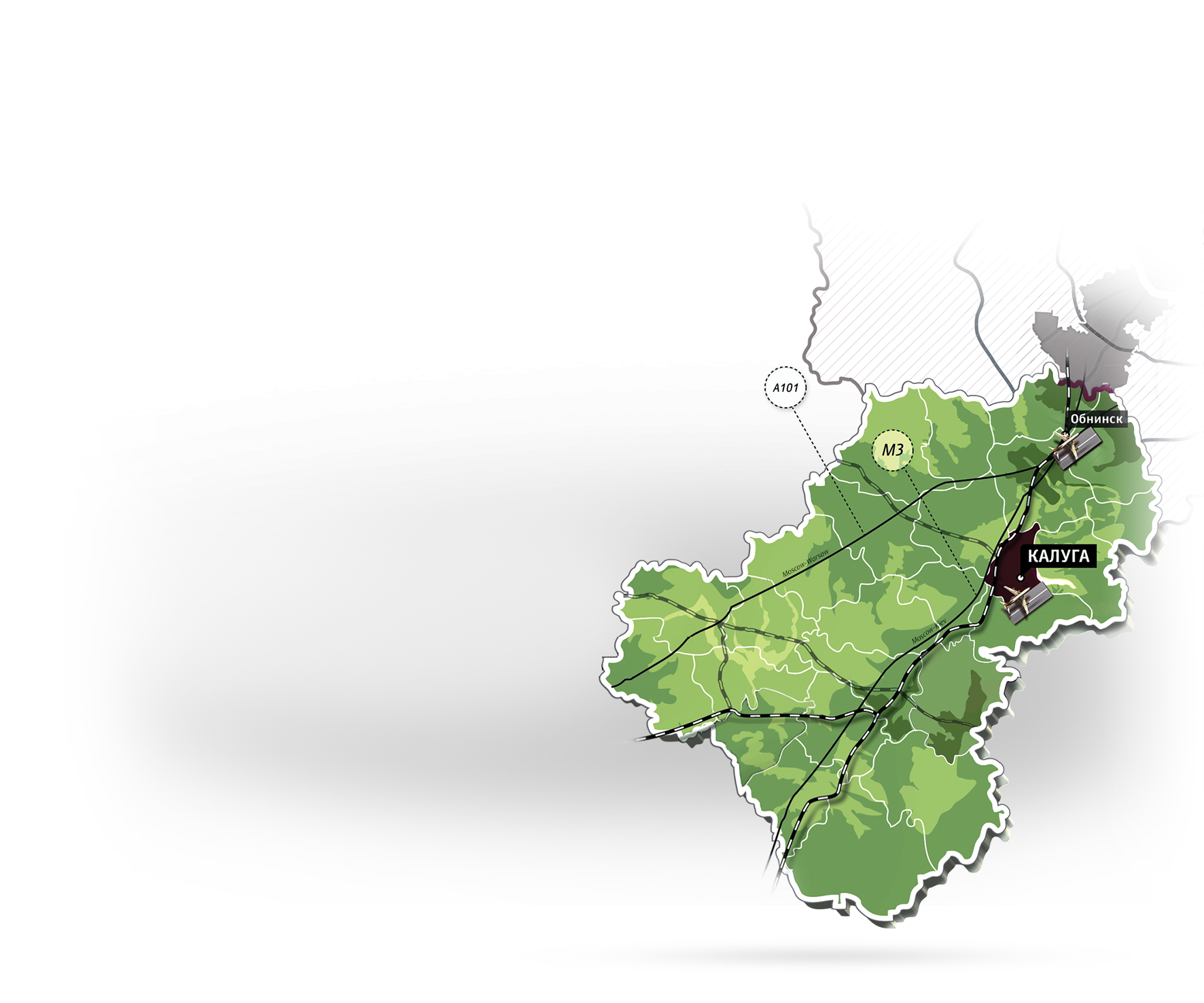 6
МАЛОЕ И СРЕДНЕЕ ПРЕДПРИНИМАТЕЛЬСТВО
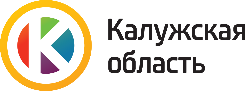 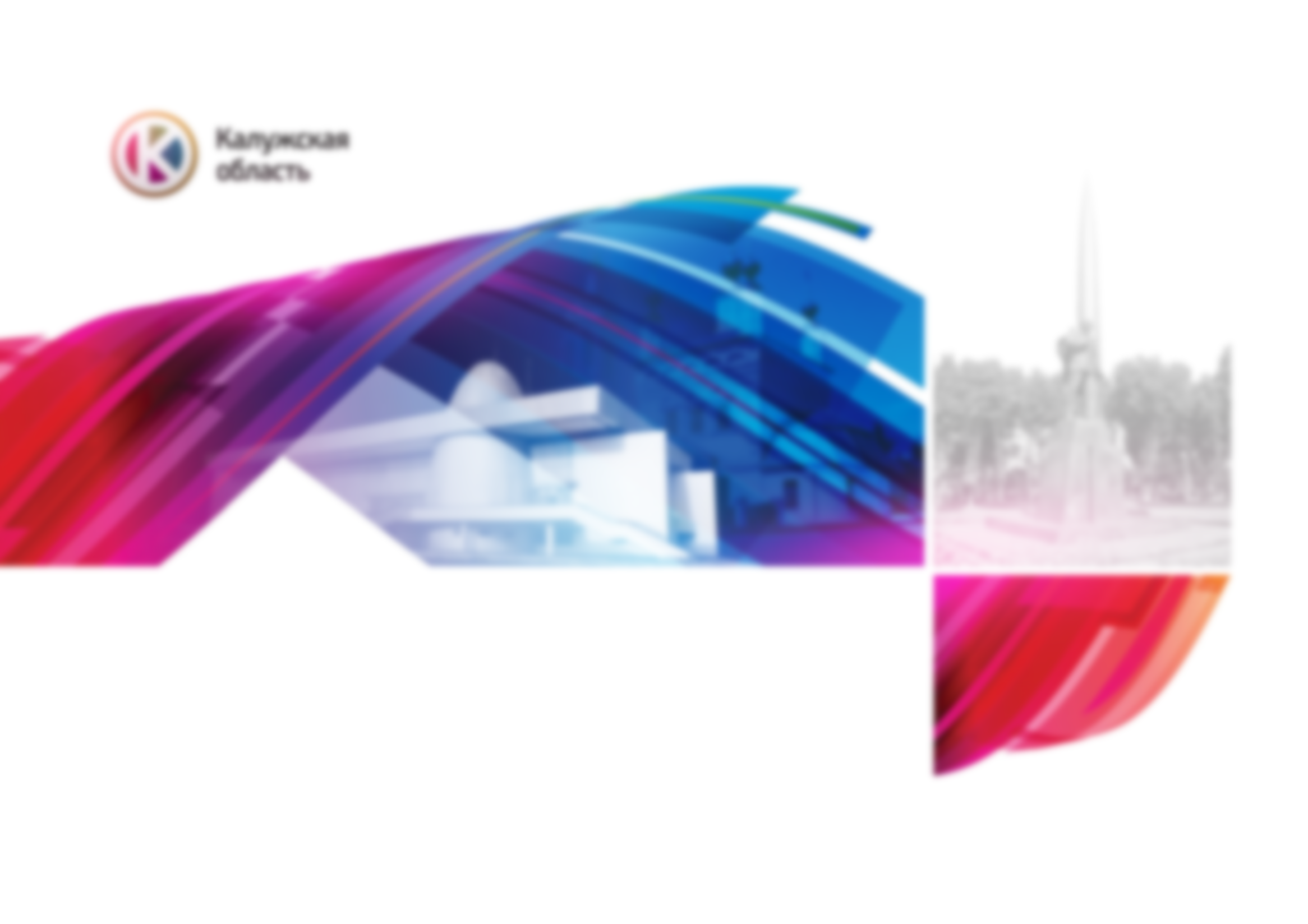 2,3
поступления
налога
млрд руб.
Темп роста к уровню
2013 года — 108,3%
13 000
малых и среднихпредприятий
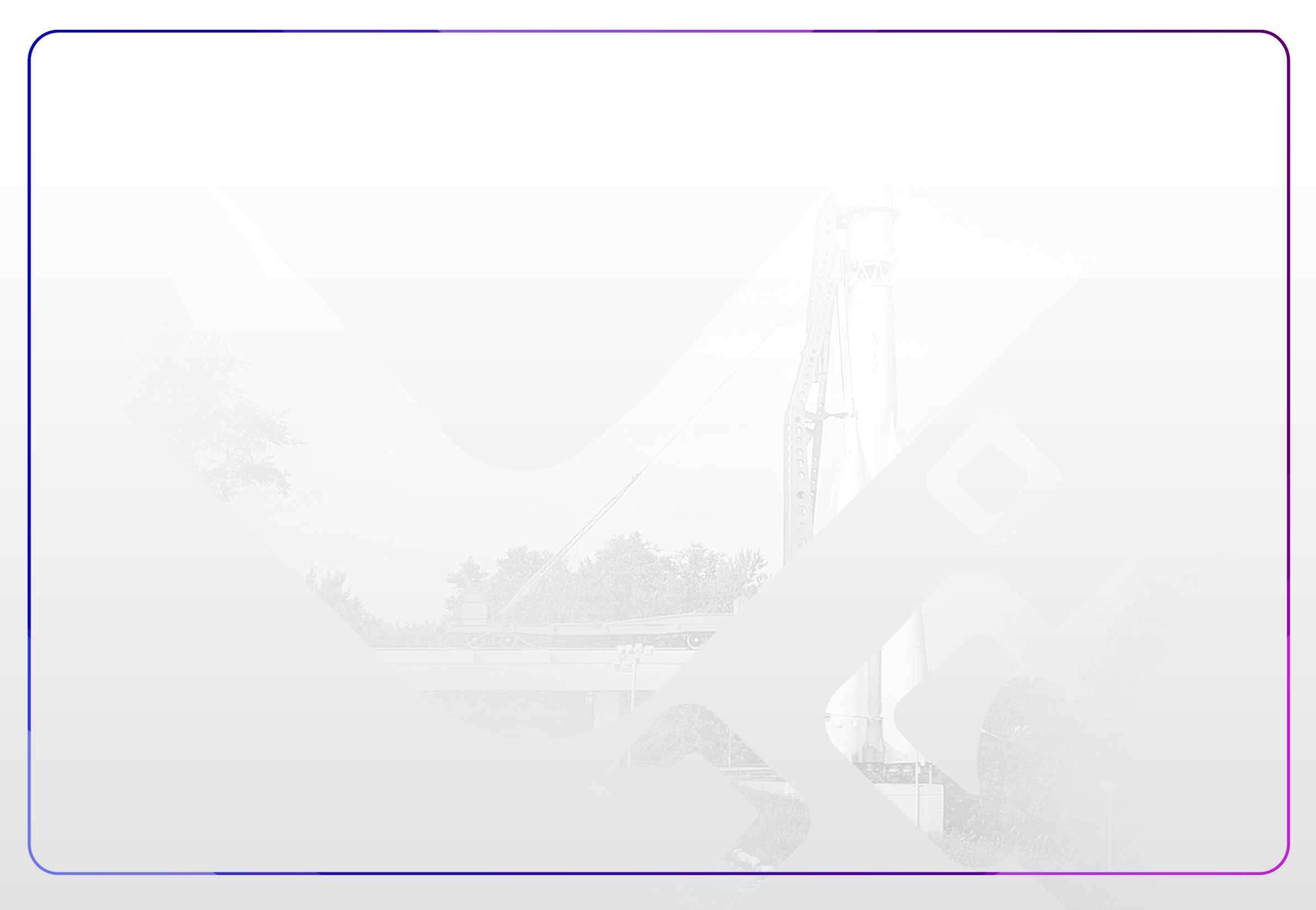 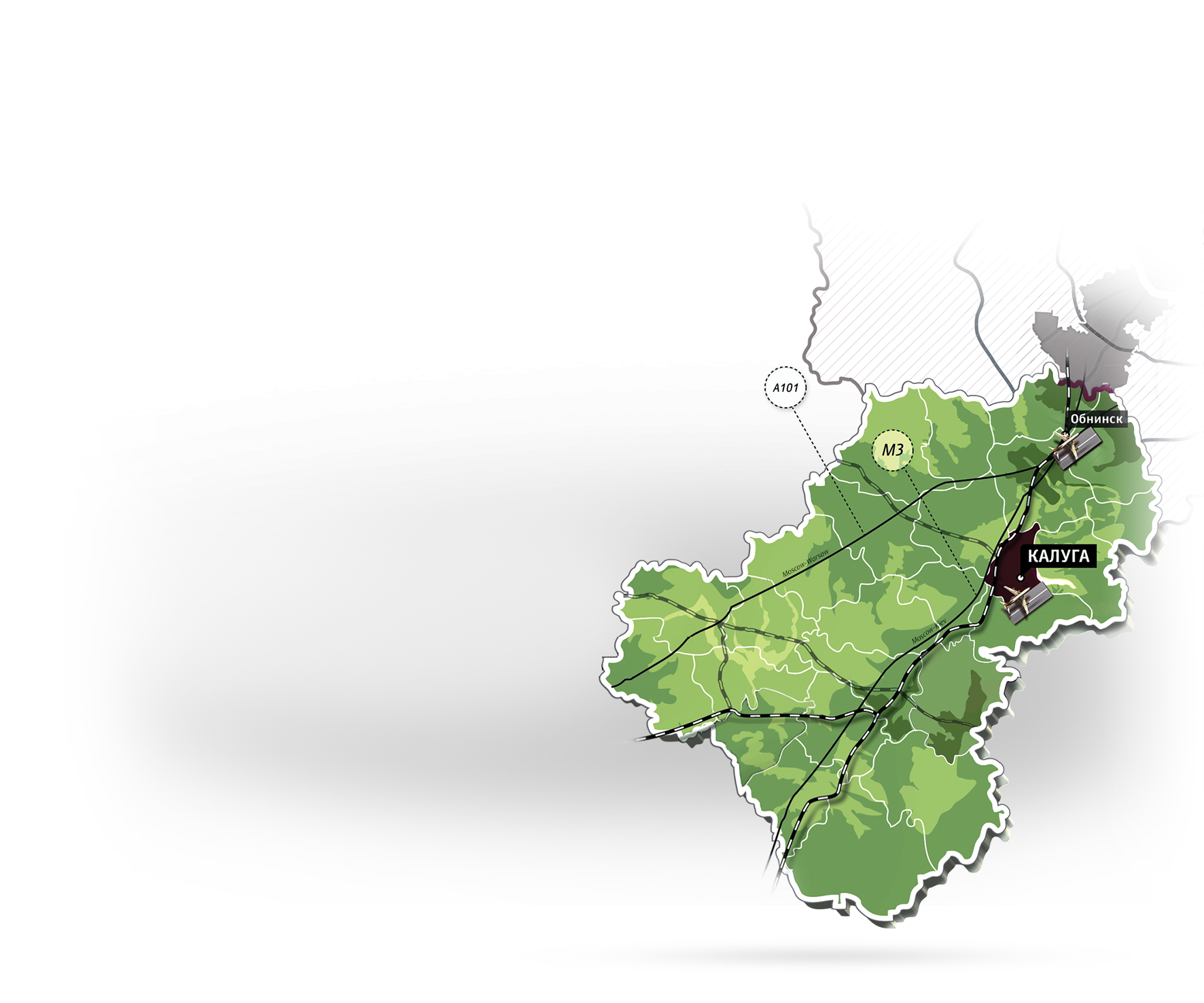 7
ЖИЛЬЕ
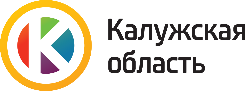 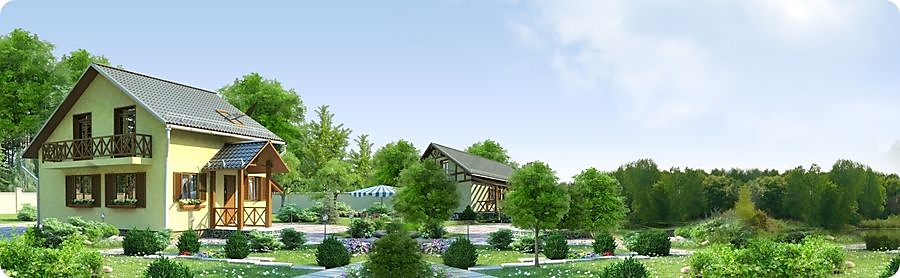 Безвозмездная передачаиз собственности калужской областив муниципальную собственность78 земельных участковдля многодетных семей
Из областного бюджетаприобретено 97 квартирдля детей-сирот
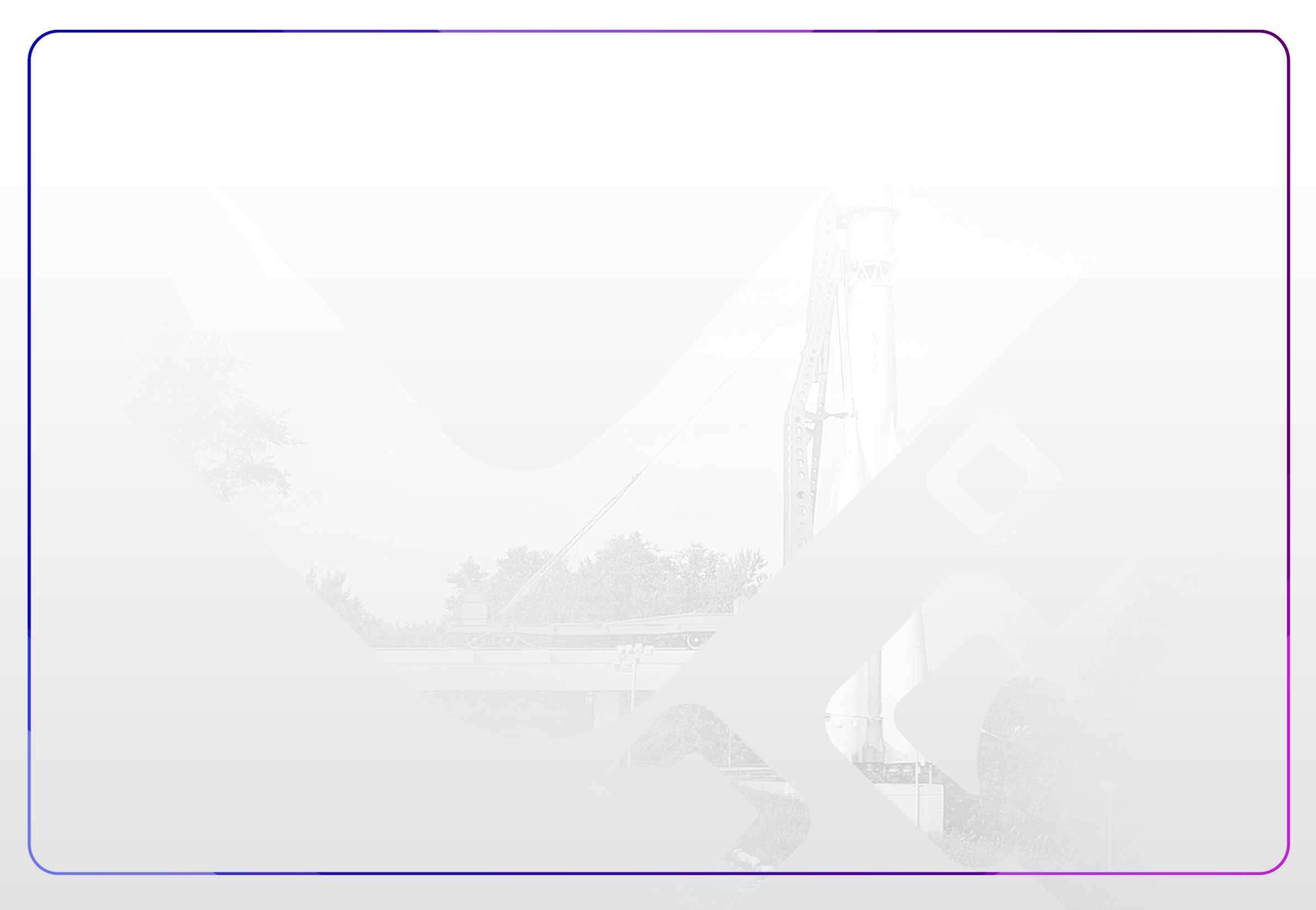 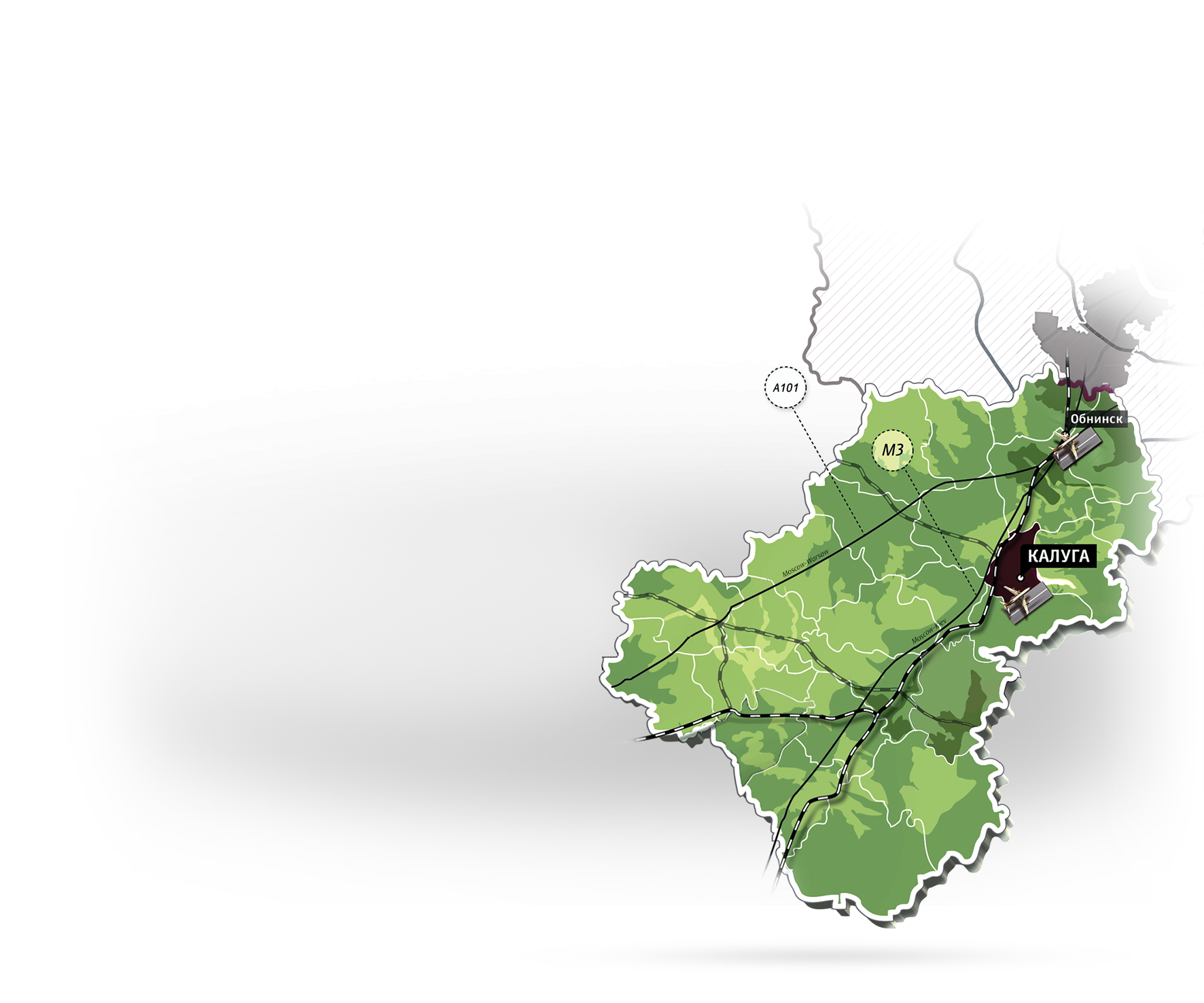 8
ЗАДАЧИ 2015
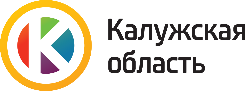 Инвестиционная деятельность
40
Потенциальных
инвесторов
14
Новых
предприятий
62 млрд р.
Общий объем
инвестиций
с созданием
3500 рабочих мест
Открытие первого резидентаОЭЗ «Людиново» ООО «Агро-Инвест»
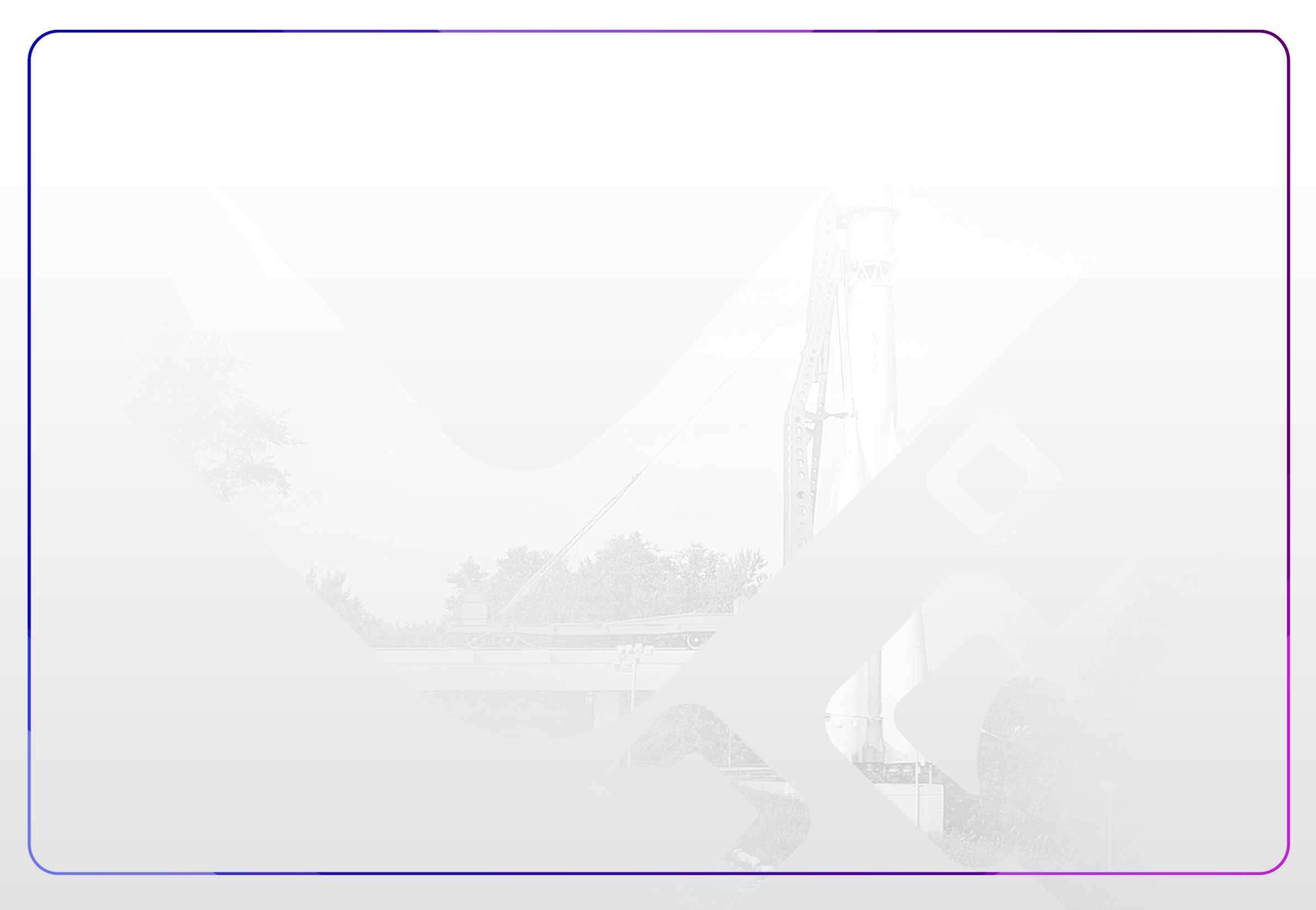 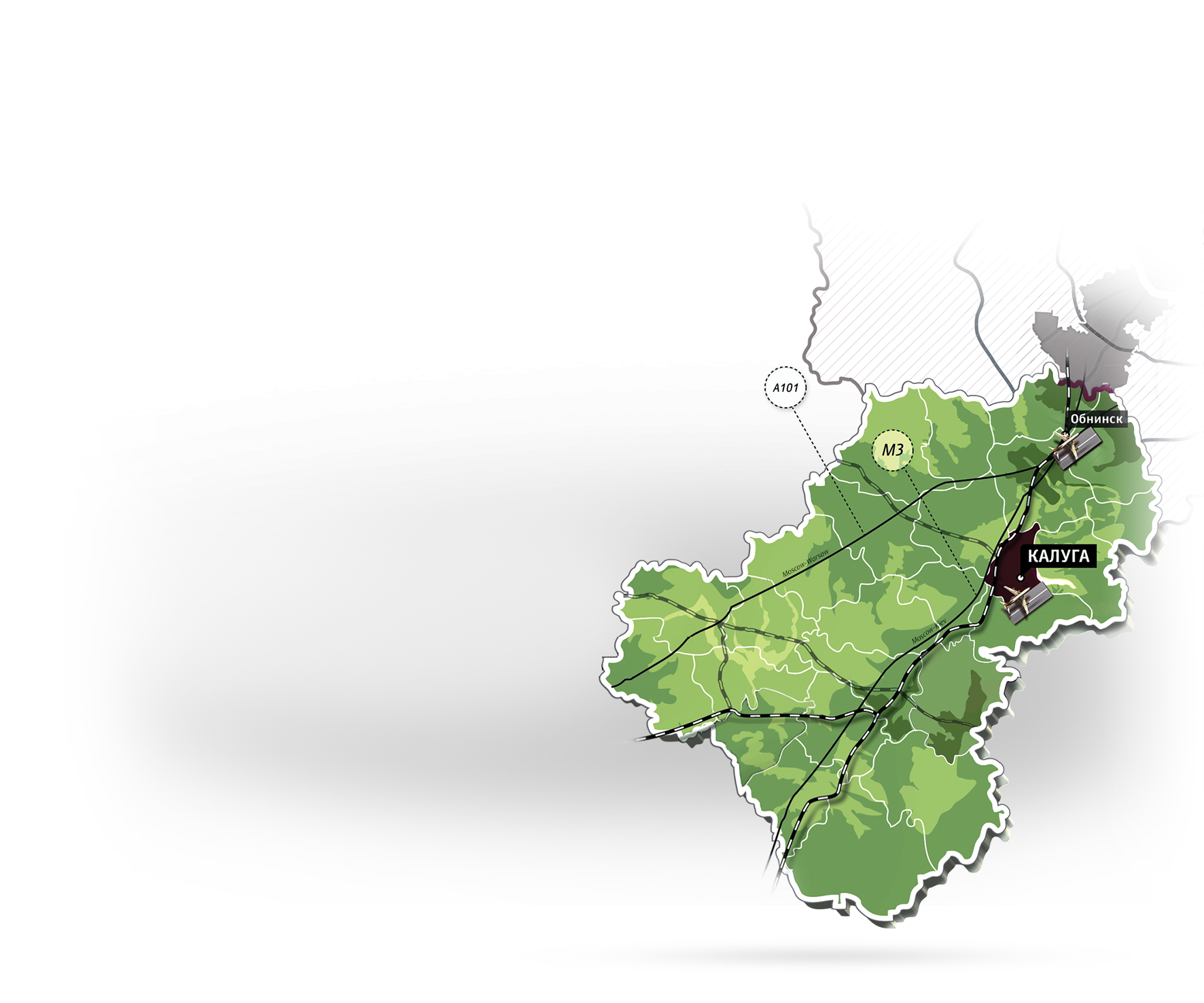 9
ЗАДАЧИ 2015
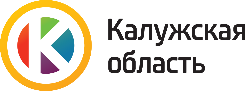 Доступность финансовых ресурсов
Благоприятные кредитные условия для импортозамещающих производств
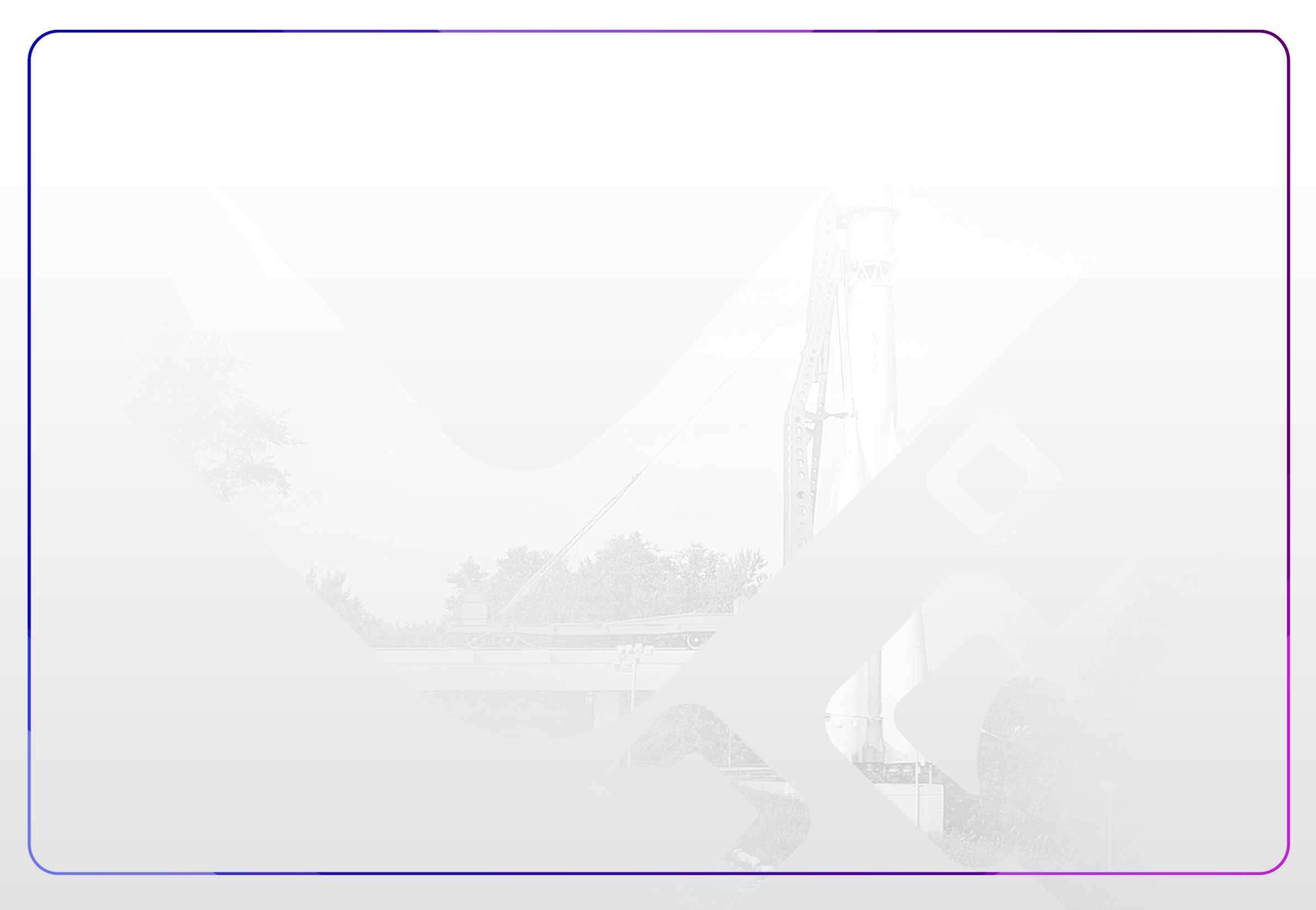 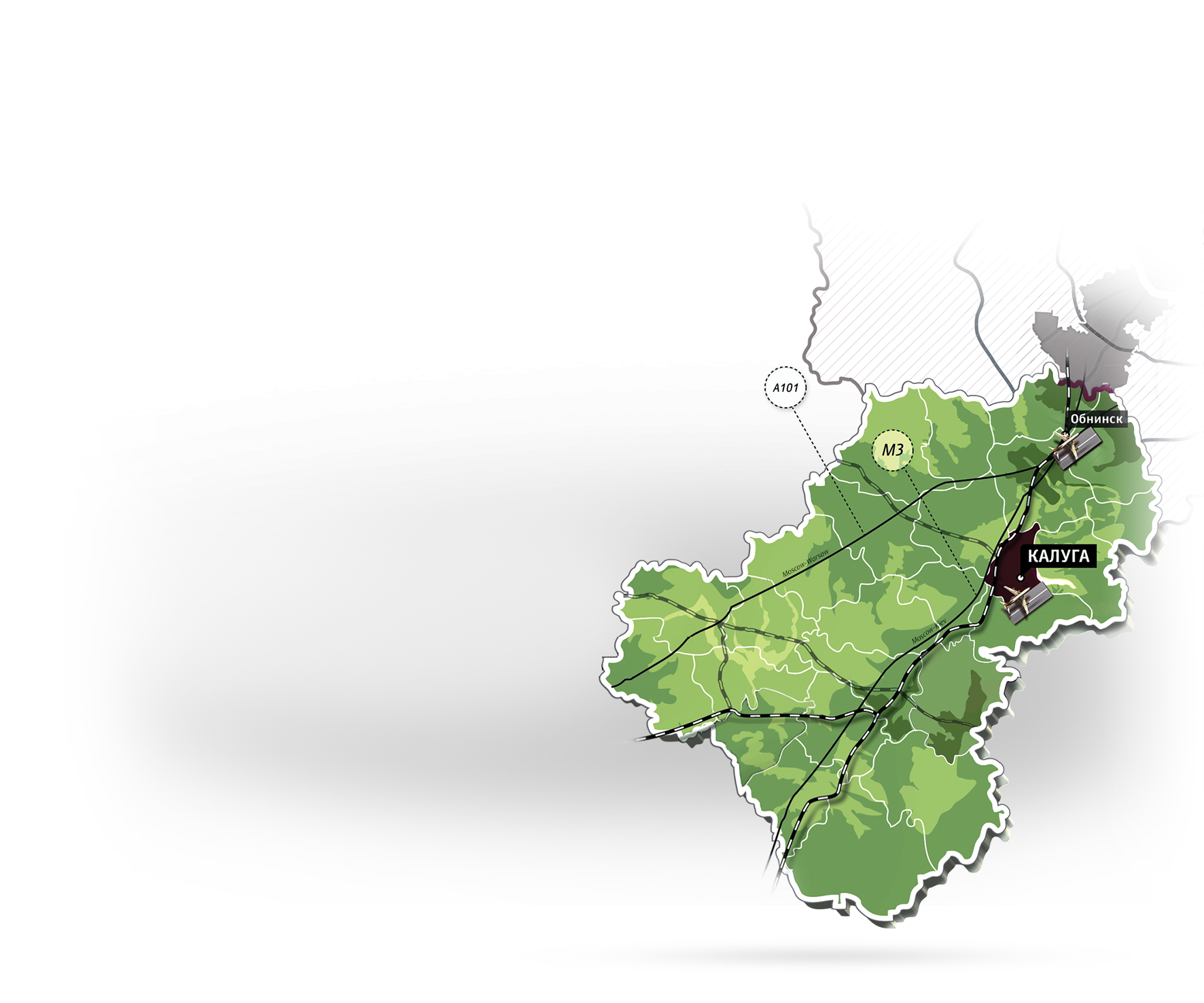 10
ЗАДАЧИ 2015
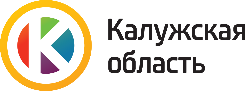 Локализация
Предложения по изменениям федерального законодательствав части таможенных пошлин
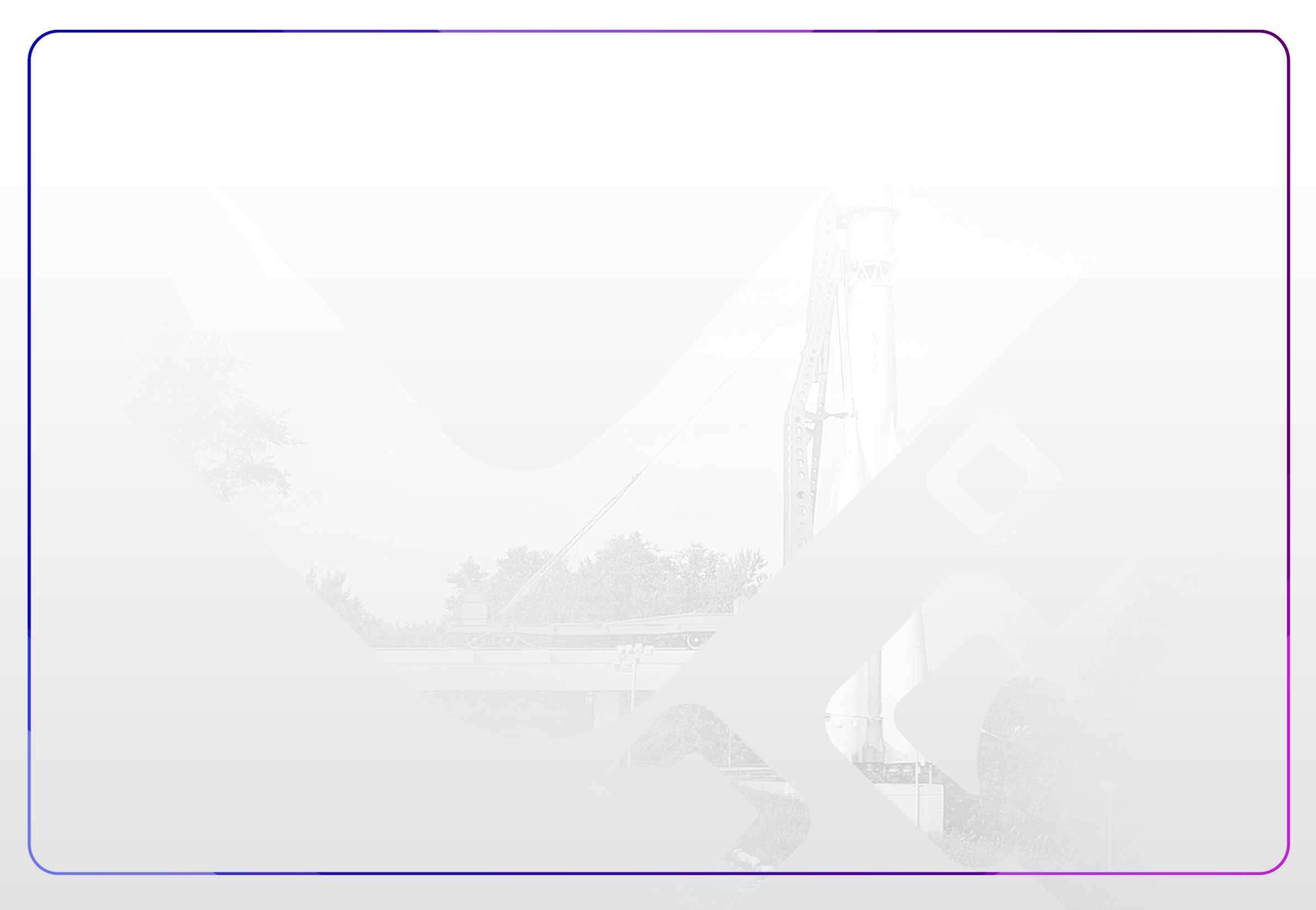 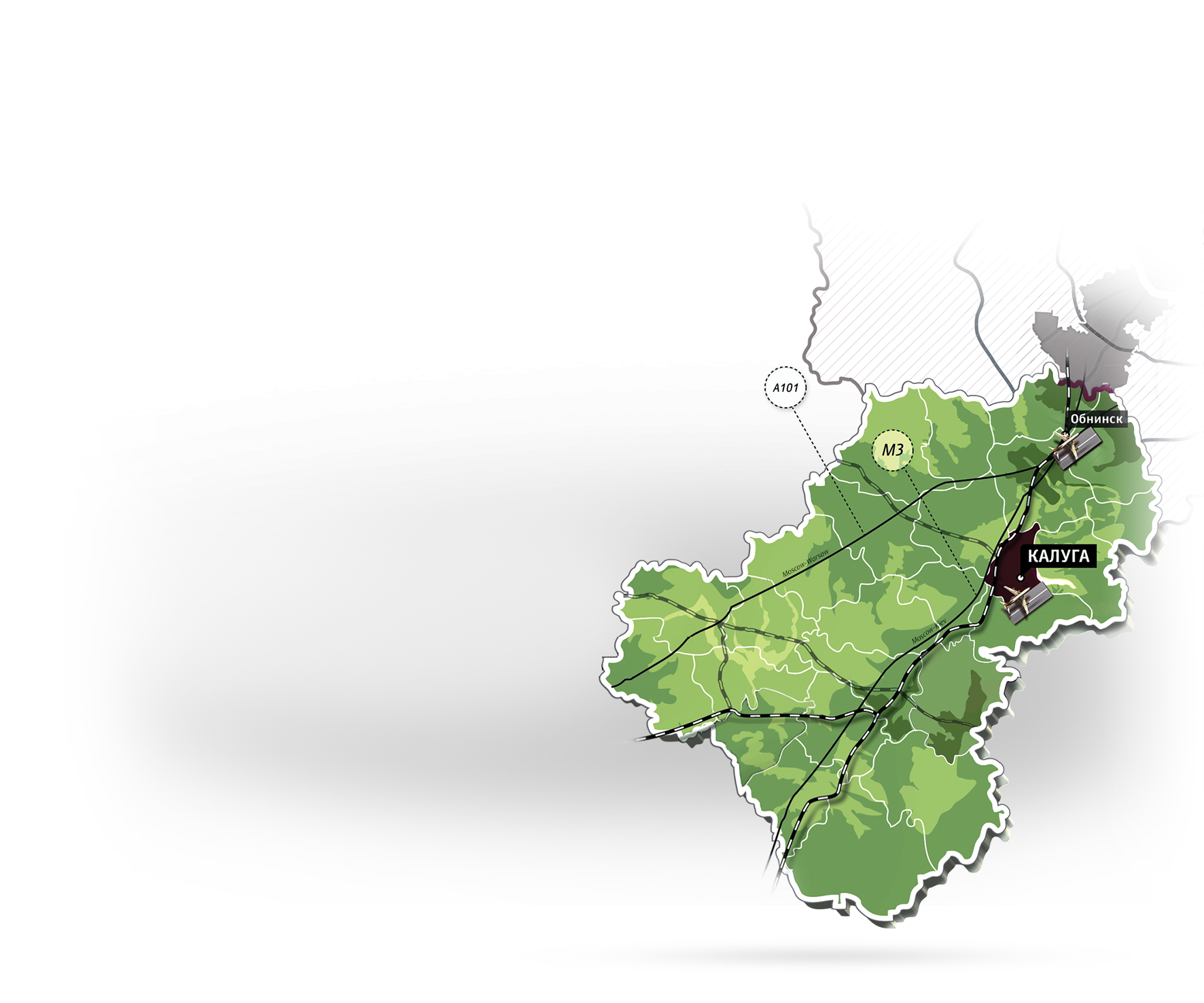 11
ЗАДАЧИ 2015
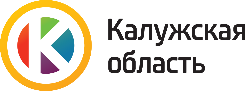 Импортозамещение
Создание регионального перечня импортозамещаемой продукциии потенциальных региональных производителей этих товаров
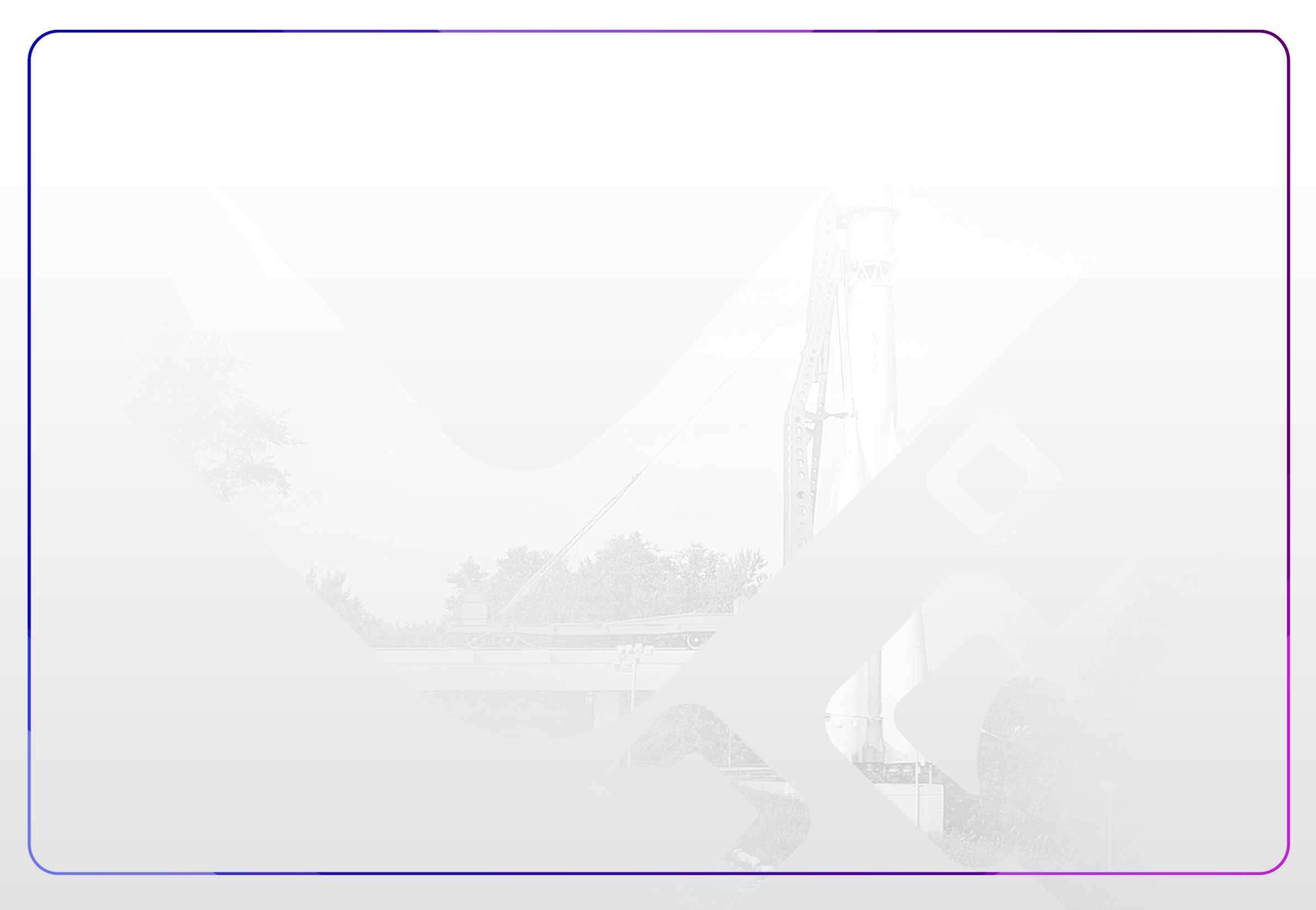 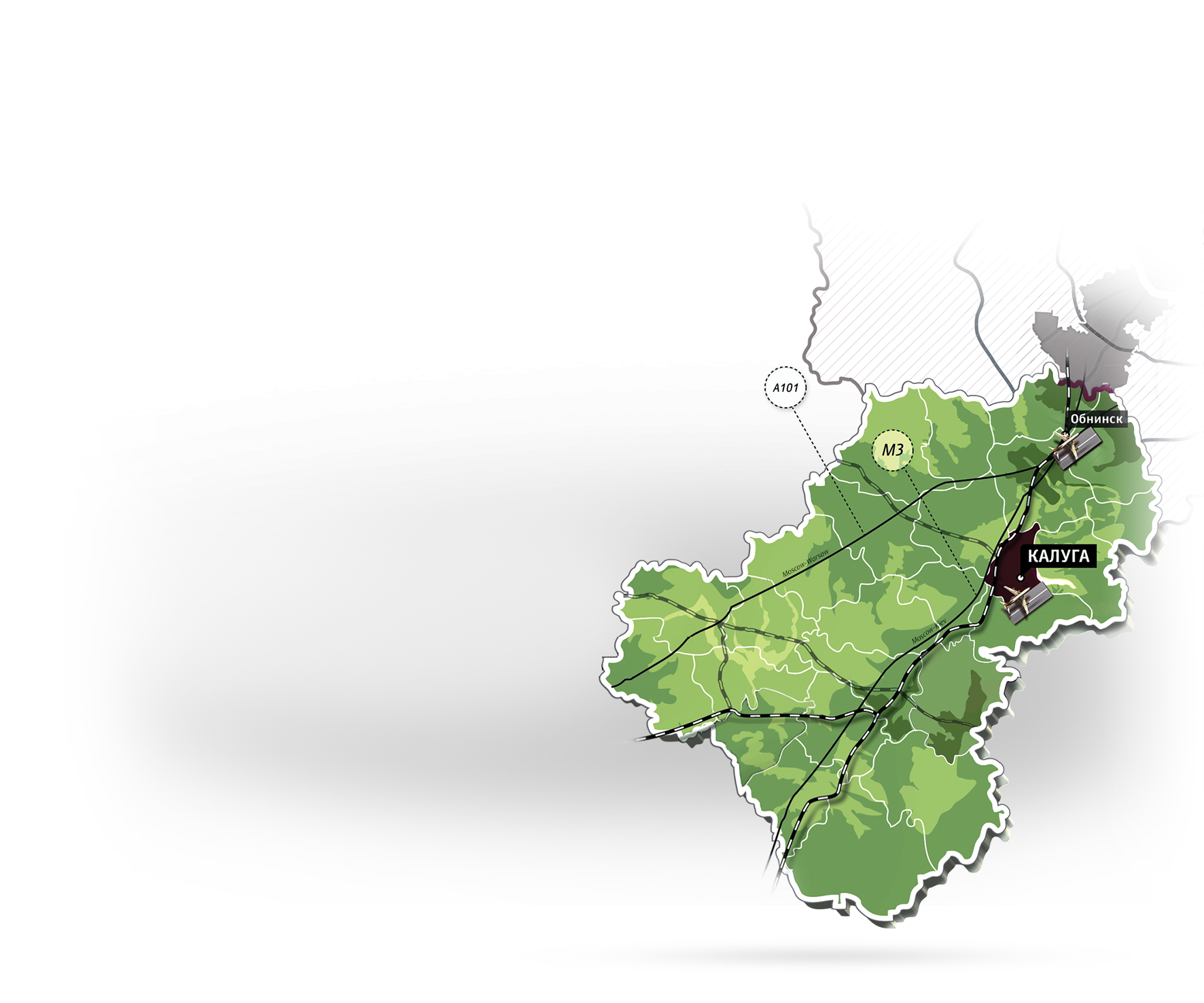 12
ЗАДАЧИ 2015
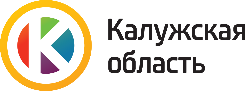 Кадастровая оценка
Проведение государственной кадастровой оценки объектов недвижимости жилогои нежилого фонда
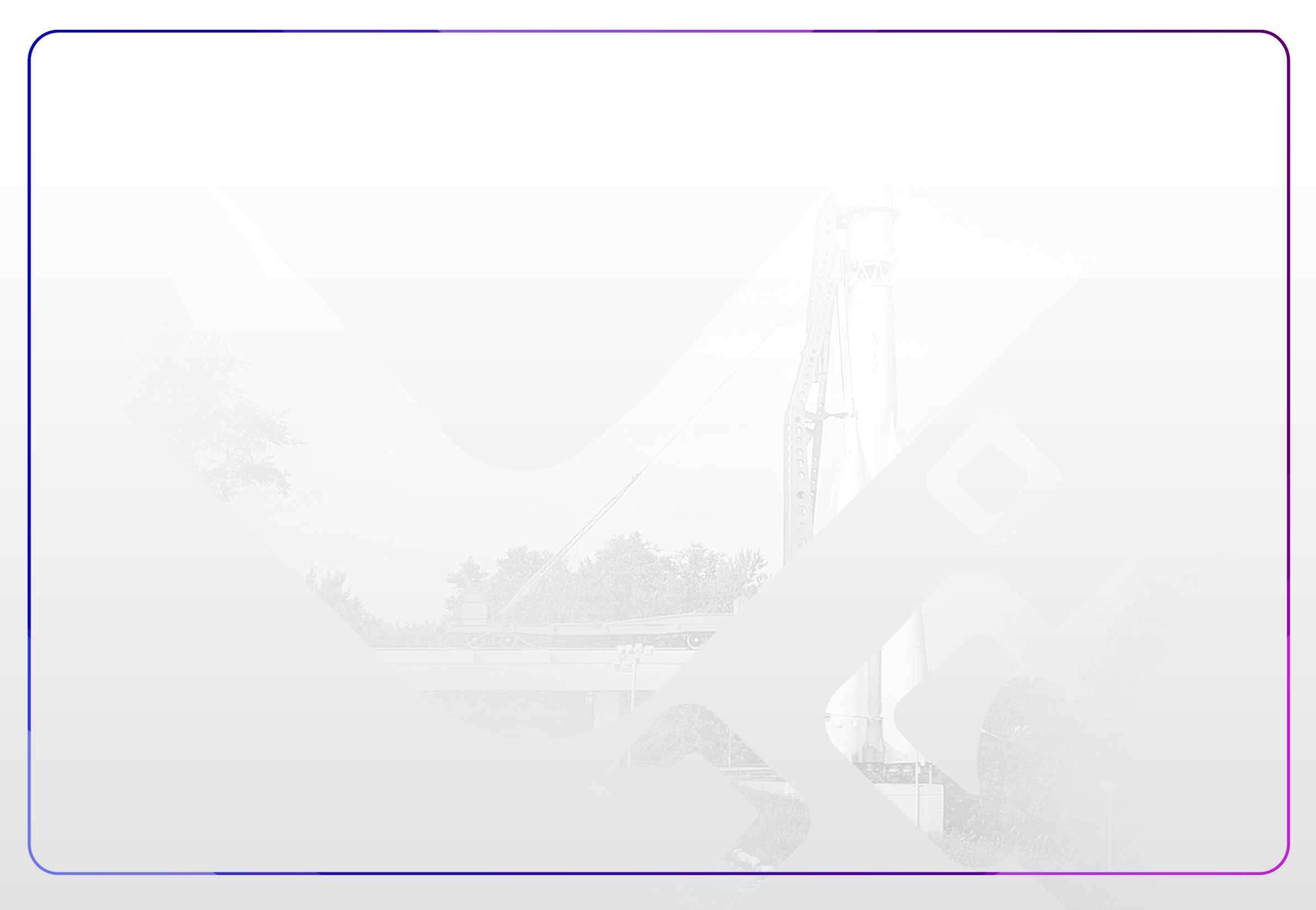 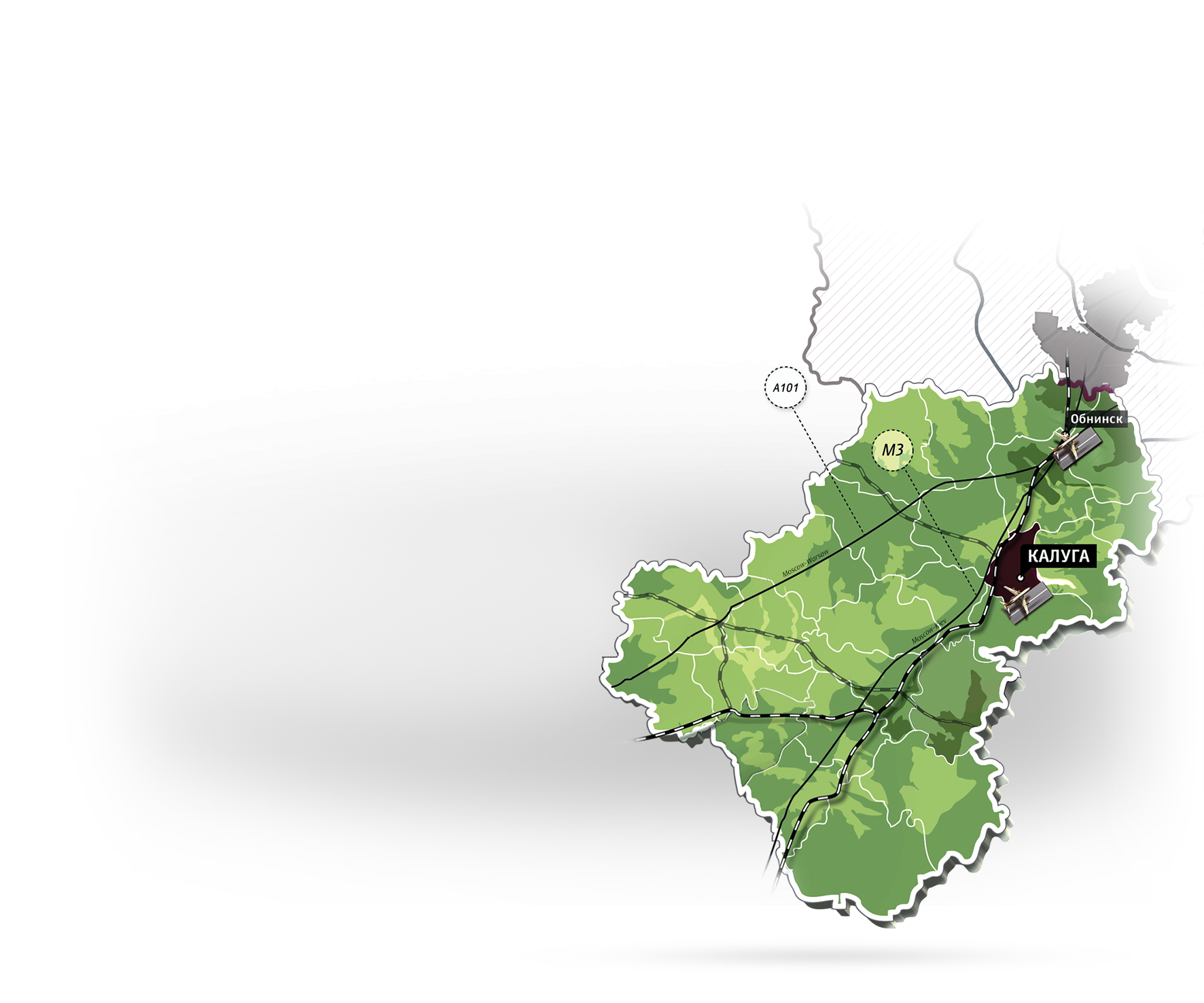 13
ЗАДАЧИ 2015
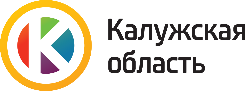 Открытость органов власти
В 2014 году рассмотрено373 обращения граждан
Информирование
через Интернет и СМИ
Работа над качеством
официальных сайтов
Взаимодействие
с общественным советом
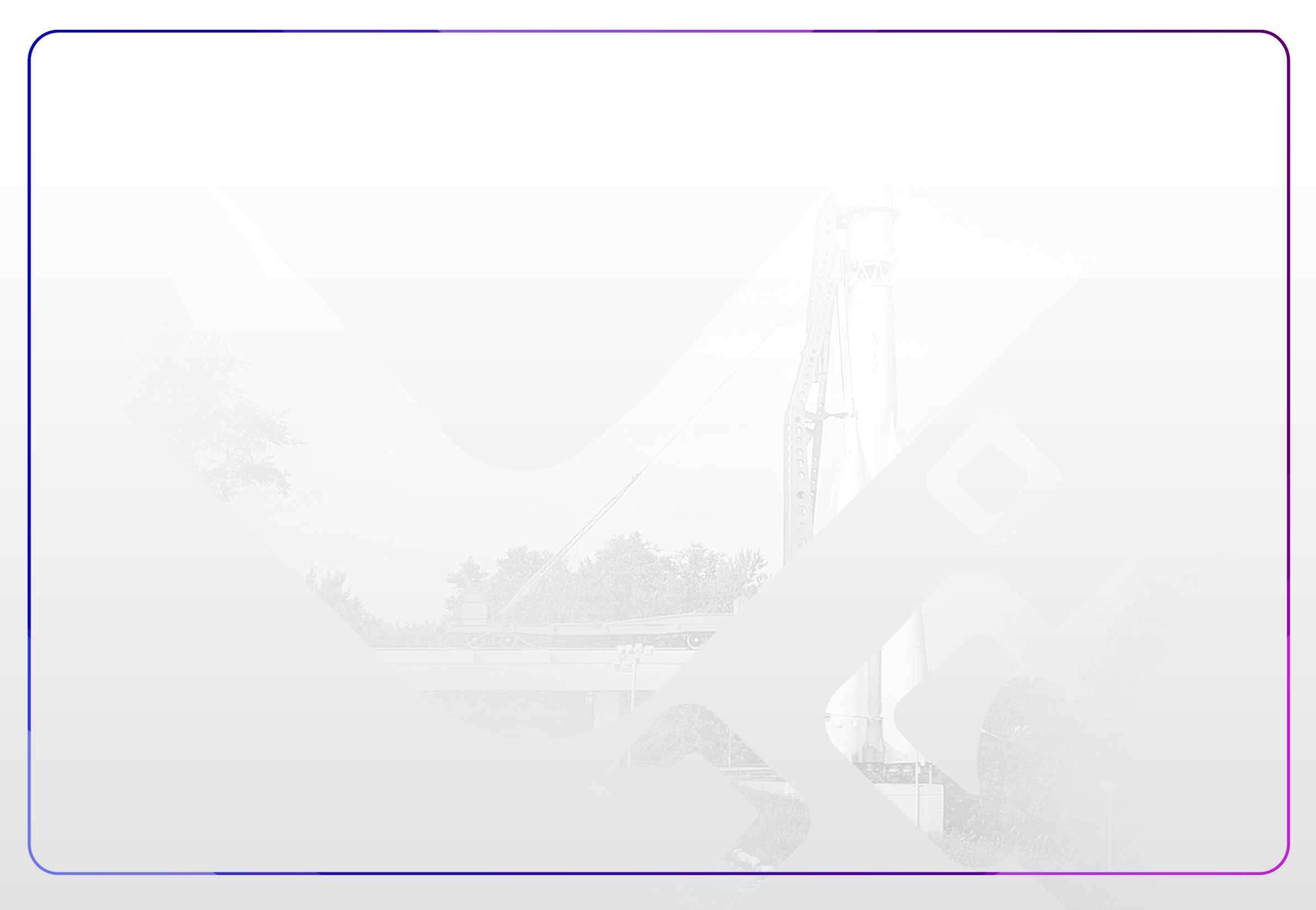 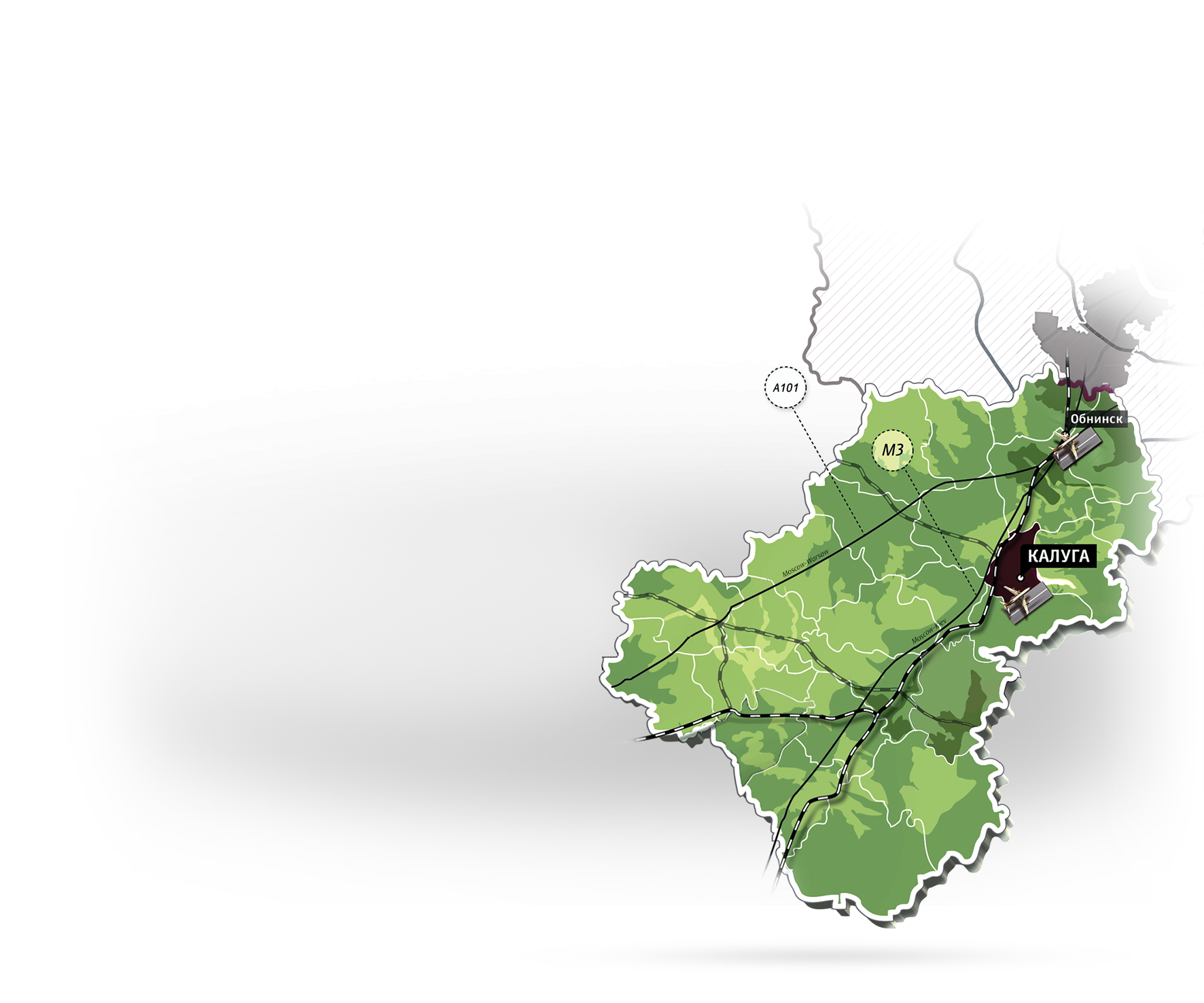 СПАСИБО
ЗА ВНИМАНИЕ!
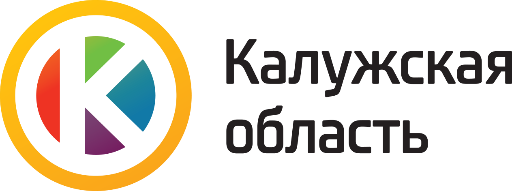